Тема 2 
метод і методичні прийоми аналізу  зовнішньо-економічної
діяльності
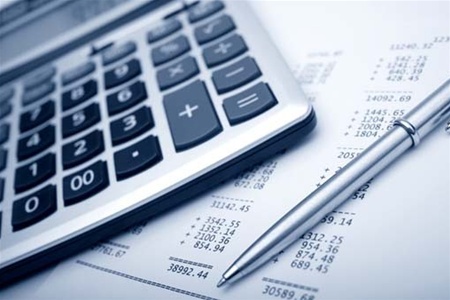 Перелік питань:
2.1. Метод аналізу господарської діяльності, його особливості.
2.2 Класифікація прийомів і способів аналізу господарської діяльності.
       2.2.1 Неформальні методи і прийоми аналізу
       2.2.2.Класичні методи економічного аналізу
       2.2.3 Традиційні методи економічного аналізу
       2.2.4 Методи теорії прийняття рішень
       2.2.5 Математико-статистичні методи вивчення                зв’зків
Після вивчення теми студент набуває таких компетентностей:
здатність визначити причини і наслідки економічних процесів на підприємстві; 

здатність індентифікувати узагальнюючі показники діяльності підприємства і фактори, які впливають на їх формування; 

-  здатність обирати способи і прийоми дослідження     економічних явищ, використовуючи визначену інформаційну базу.
2.1. Метод аналізу зовнішньоекономічної діяльності, його особливості
У буквальному перекладі з грецької мови слово "метод" означає "шлях до чого-небудь". Говорячи сучасною мовою, метод – це спосіб досягнення мети, певним чином упорядкована діяльність. Людина давно усвідомила безсумнівну користь наукового методу. 

	Під методом будь-якої науки розуміють властивий їй спосіб проникнення в зміст свого предмета, тобто спосіб його піз­нання.
У цілому методи наукового пізнання підрозділяються на:
Фактичні результати діяльності порів­ню­ються з результатами минулих років, досягненнями інших підпри­ємств, плановими по­ка­зниками, середньогалузевими та ін.
Матеріалістична діалектика вчить
що кожен процес, кожне яви­ще треба розглядати як єдність і боротьбу протилежностей. Звідси випливає необхідність вивчення внутрішніх протиріч, позитивних і негативних сторін кожного явища, кожного процесу.
Приклад:

НТП робить позитивний акцент на зростанні продуктивності праці, підвищенні рівня рентабельності й інших показників, але при цьому треба вра­ховувати і його негативні риси – такі, як забруднення навколишнього середовища тощо.
Важливою методологічною рисою аналізу є і те, що він здатний не тільки встановлювати причинно-наслідкові зв'язки, але й давати їм кіль­кісну характеристику, тобто забезпечувати вимір впливу факторів на резуль­тати діяльності. Це робить аналіз точним, а висновки обґрун­тованими.
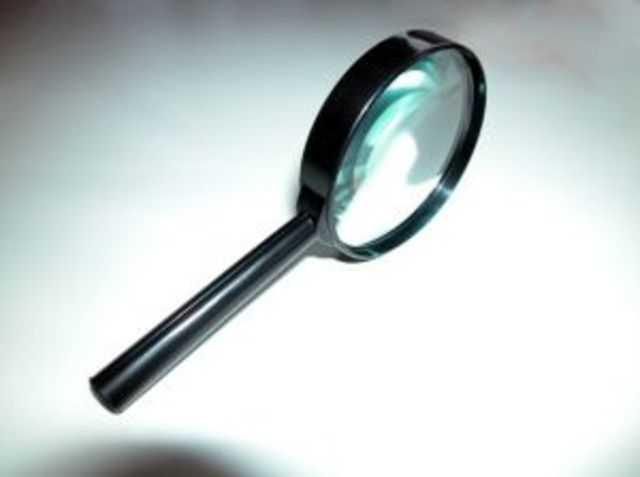 Системний підхід
Деталізація
Це дозволяє побудувати приблизну модель досліджуваного об'єкта (системи), визначити його головні компоненти, функції, співпідпоряд­кованість елементів системи, розкрити логіко-методологічну схему аналізу, що відповідає внутрішнім зв'язкам досліджуваних показників.
Після вивчення окремих сторін економіки підприємства, їхнього взаємозв'язку, підпорядкованості і залежності треба узагальнити весь матеріал дослідження.
Узагальнення
є дуже відповідальним моментом в аналізі зовнішньоекономічної діяльності. При узагальненні результатів аналізу необхідно з усієї безлічі досліджуваних факторів відокремити типові від випадкових, виділити головні і вирішальні, від яких залежать результати діяльності.
Важливою методологічною рисою аналізу зовнішньоекономічної діяльності, що випливає безпосередньо з попередньої, є розробка і використання системи показників, необхідної для комплексного, системного дослід­ження причинно-наслідкових зв'язків економічних явищ і процесів у зовнішньоекономічній діяльності підприємства.
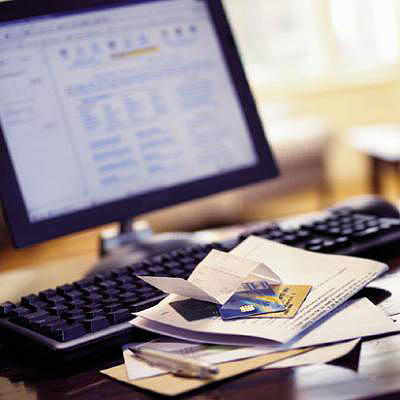 Слово "резерв" походить від французького "rezerv", що в пере­кладі на українську мову означає "запас", з латинського "re­servere" – "зберігати". У зв'язку з цим у спеціальній літературі і практиці аналізу зовнішньоекономічної діяльності термін "резерви" вживається в двоя­кому значенні.
По-перше, резервами вважаються запаси ресурсів (сиро­вини, мате­ріалів, устаткування, палива і т. д.), необхідні для безперебійної робо­ти підприємства. Вони створюються у разі додат­кової потреби в них.
По-друге, резервами вважаються можливості підвищення ефектив­ності діяльності.
Економічна сутність резервів і їхній об'єктивний характер можуть бути правильно розкриті на основі загального закону економії часу
Постійна економія робочого часу як об'єктивний процес у роз­витку суспільного виробництва являє собою природу виникнення ре­зервів
Це основне джерело резервів у високорозвиненому суспіль­стві, що здійснює розширене виробництво на інтенсивній основі
За просторовою ознакою
До внутрішньогосподарських належать ті резерви, які виявля­ють­ся і можуть бути використані  тільки на досліджуваному підприємстві
Галузеві резерви – це ті, котрі можуть бути виявлені тільки на рівні галузі, наприклад виведення нових сортів культур, видів тварин, розробка нових систем машин, нових технологій, поліпшених конст­рукцій виробів тощо
Регіональні резерви можуть бути виявлені і використані в ме­жах географічного району (використання місцевої сировини та палива, енер­гетичних ресурсів, централізація допоміжних виробництв неза­лежно від їхнього відомчого підпорядкування і т. д.)
До загальнодержавних резервів можна віднести ліквідацію дис­пропорцій у розвитку різних галузей виробництва, зміну форм влас­ності, системи управління національною економікою і т. ін.
За часовою ознакою
Невикористані резерви – це упущені можливості підвищення ефективності діяльності щодо плану досягнень науки і передового досвіду за минулі проміжки часу.
Під поточними резервами мають на увазі можливості поліпшення результатів діяльності, які можуть бути реалізовані протягом найближчого часу (місяця, кварталу, року).
Перспективні резерви розраховані звичайно на довгий час. Їхнє використання пов'язане зі значними інвестиціями, упровадженням новітніх досягнень НТП, структурною перебудовою виробництва, зміною технології виробництва, спеціалізації і т. д.
Велике значення для організації пошуків резервів має їхнє угру­повання за стадіями життєвого циклу виробу. За цією ознакою резер­ви бувають на стадіях:
передвиробничій
виробничій
експлуатації  утилізації виробу
На передвиробничій стадії вивчають потребу у виробі, власти­вості, якими він володіє, розробляються конструкція виробу, техноло­гія його виробництва, проводиться підготовка виробництва. На цьому етапі величина резервів знижується за рахунок того, що вже проведені роботи по створенню виробничих потужностей, придбанню необхідного устаткування й інструментів, налагодженню виробничого процесу.
На виробничій стадії відбувається освоєння нових виробів, нової технології і потім здійснюється масове виробництво продукції. На цьому етапі величина резервів знижується за рахунок того, що вже проведені роботи по створенню виробничих потужностей, придбанню необхідного устаткування й інструментів, налагодженню виробничого процесу.
Експлуатаційна стадія поділяється на гарантійний період, коли виконавець зобов'язаний ліквідувати виявлені споживачем неполад­ки, і післягарантійний період. На стадії експлуатації об'єкта резерви більш продуктивного його використання і зниження витрат (економія електроенергії, палива, запасних частин і т. д.) залежать головним чином від якості виконаних робіт на перших двох стадіях.
Пошук резервів повинен носити науковий характер: ґрунтуватися на положеннях діалектичної теорії пізнання, знаннях економічних зако­нів, досягненнях науки та передової практики.
Пошук резервів повинен використовувати:
Комп­лексний підхід вимагає всебічного виявлення резервів в усіх напрям­ках господарської діяльності з наступним їх узагальненням
Систем­ний підхід до пошуку резервів означає уміння виявляти й узагаль­ню­вати резерви з урахуванням взаємо-зв'язку і співпідпорядкованості до­сліджуваних явищ
1. Резерви повинні бути економічно обґрунтованими, тобто при їхньому підрахунку необхідно враховувати реальні можливості підпри­ємства, а розрахункова величина цих резервів повинна бути підкріп­лена відповідними заходами.
2. Пошук резервів повинен бути оперативним. Чим краще прово­диться пошук резервів, тим більш ефективний цей процес. Особливо важли­ве значення має скорочення часу між виявленням і освоєнням резервів.
3. Пошук резервів не повинен бути дискретним. Його необхідно ро­бити планомірно, систематично, щоденно
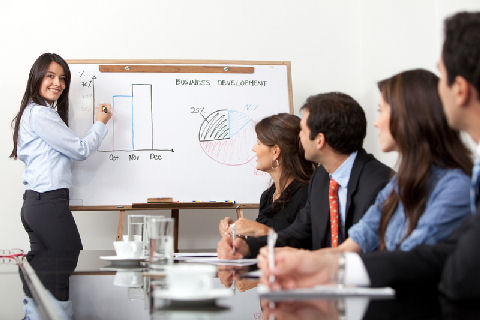 2.2. Класифікація прийомів і способів аналізу господарської діяльності
Існують різні класифікації методів і прийомів аналі­зу зовнішньоекономічної діяльності підприємства. В основі всіх класифікацій лежать різні ознаки. 
       Одним із найбільш інформативних уявля­ється розподіл при­йо­мів і методів за рівнем їхньої формалізації, тобто за тим, чи мож­ливо вза­галі й у якому ступені описати даний метод за допомогою деяких фор­малізованих (у першу чергу математичних) процедур.
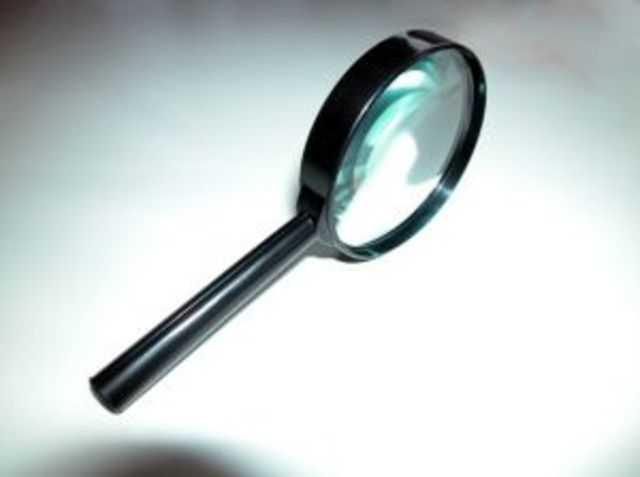 За цією логікою, всі аналітичні методи можуть бути поділені на
Неформальні методи (ймовірно, більш правильно назвати їх важ­ко формалізованими) засновані на описі процедур на логічному рівні без допомоги чітких аналітичних залежностей.
Формалі­зо­ва­­ні методи (іноді їх ще називають математичними) спираються на по­­­пе­редньо задані суворі залежності і правила.
Не всі з них рівнозначні що­до складності використовуваного математичного апарата, можли­вості реа­­лізації в практичній діяльності і ступеня поширеності в роботі ана­лі­­­тич­них служб на підприємствах і спеціальних консалтингових фірмах.
2.2.1. Неформальні методи і       прийоми аналізу
Під системою показників, що характеризує певне еконо­міч­не чи суб'єктивне явище, мають на увазі сукупність взаємозалежних вели­чин, які всебічно відображають стан і розвиток даного суб'єкта чи явища.

Для того, щоб визнати сукупність показників системи, вона по­вин­на мати деякий "організуючий початок", тобто якісь загальні, об'єднуючі показники. Встановлення цього "організуючого початку" є принциповим етапом у процесі побудови системи показників.
При побудові систем показників необхідно керуватися наступни­ми принципами:
деревоподібної структури системи показників;
наочності;
припустимої мультиколеніарності;
принципом розумного сполучення абсолютних і відносних показни­ків, що відбивають як екстенсивні, так і інтенсивні фактори розвитку явища;
адекватності відображення;
неформальності.
Порівняння в аналізі зовнішньо-економічн діяльності підприємства
Порівняння – це дія, за допомогою якої встановлюється подіб­ність і розходження явищ об'єктивної дійсності. 

За допомогою цього методу зважуються наступні основні задачі:

виявлення причинно-наслідкових зв'язків між явищами;
наведення доказів чи спростувань;
класифікація і систематизація явищ
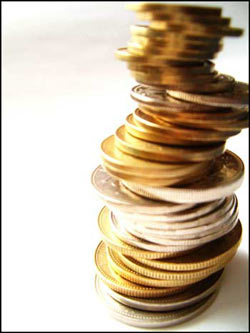 При проведенні порівняння необхідно, щоб були виконані певні вимоги:
явища повинні бути якісно порівняні між собою, тобто мати щось загальне, що служить підставою порівняння;
необхідно дотримуватись тотожності формування порівняльних показників;
порівнювані об'єкти повинні належати сукупностям явищ, які знаходяться на одному ступені розвитку;
порівнювані явища мають бути виражені в однакових одини­цях виміру;
об'єкти чи явища повинні порівнюватися за порівняльним набо­ром одиниць;
у разі просторово-часових зіставлень зведення за порівню­вани­ми об'єктами повинні братися на ту саму дату (моментні дані) чи за той самий часовий інтервал (інтервальні дані).
Проводити порівняння можна за одним чи декількома крите­рія­ми.
У першому випадку використовуються наступні методи і види порівняння:

порівняння факту з планом (на цьому методі заснований аналіз відхилень);

порівняння за даним критерієм у динаміці, розрахунок середньо­го темпу росту (зниження) значення даного показника за одиницю часу;

порівняння з еталоном, у якості якого можуть фігурувати норматив, підприємство-конкурент тощо;

ранжирування з використанням показників (наприклад, ранжиру­вання за рентабельністю);

використання спеціальних статистичних показників разом з їхні­ми характеристичними значеннями.
Побудова аналітичних таблиць
Побудова аналітичних таблиць є одним із найважливіших прийо­мів проведення аналізу.
Аналітична таблиця – це фор­ма най­більш раціонального, наукового й систематизованого представ­лення ви­хідних даних, найпростіших алгоритмів їхньої обробки й отрима­них результатів. Вона являє собою комбінацію горизонтальних рядків і вер­тикальних граф (стовпців, колонок). Остання графа, в якій заповнена текстова частина, але відсутні числові дані, називається макетом таблиці.
Використання таблиць при проведенні аналітичних процедур і представленні результатів аналізу забезпечує:
зменшення обсягу вихідних даних у звітних документах;
систематизацію даних і виявлення закономірностей;
наочність;
зменшення обсягу аналітичних записів.
Дельфійській метод. Цей метод розроблений американською корпорацією РЕНД і одер­жав свою назву від міста Дельфи. Метод є узагальненням оцінок експер­тів, які стосуються перспектив розвитку того чи іншого еконо­мічного суб'єкта. Особливість методу полягає в послідовному, індиві­дуальному анонімному опитуванні експертів. Така методика виключає безпосеред­ній контакт експертів між собою і, отже, груповий вплив, що виникає в процесі спільної роботи і полягає у пристосуванні до думки більшості.
Морфологічний аналіз – це експертний метод систематизованого огляду можли­вих варіантів розвитку окремих елементів досліджуваної системи, побудо­ваний на повних і строгих класифікаціях об'єктів і явищ, їхніх власти­во­стей і параметрів. Застосовується при прогнозуванні склад­них проце­сів, написанні різними групами експертів сценаріїв і зістав­ленні їх один з одним для одержання комплексної картини майбут­нього розвитку.
Методи ситуаційного аналізу і прогнозування. В основі цих методів лежать моделі, призначені для вивчення функціональних чи жорстко детермінованих зв'язків, коли кожному значенню факторної ознаки відповідає цілком визначене невипадкове значення результативної ознаки.
Метод сценаріїв. Ще один варіант використання ситуаційного аналізу для прогно­зування можливих дій має більш загальне застосування. Теоретично існує три типи ситуацій, у яких необхідно проводити аналіз і приймати управлінські рішення, в тому числі й на рівні комерційної організації: в умовах визначеності, ризику (невизначеності) і конфлікту.
Імітаційне моделювання. Одним із найбільш наочних прикладів використання ситуаційного ана­лізу і прогнозування служить форма звітності "Звіт про фінансові ре­зу­ль­­тати" (форма № 2), що є табличною реалізацією жорстко детер­міно­ва­ної факторної моделі, яка пов'язує результативну ознаку (прибуток) з фак­то­ра­ми (дохід від реалізації, рівень витрат, рівень податкових ставок і ін.).
Одним із ключових моментів для розробки прогнозних оцінок є облік:
рівня і динаміки інфляції;
складу та структури реалізації продукції.
Для цього в моделі доцільно передбачити використання різних відносних величин.
2.2.2. Класичні методи економічного аналізу
Балансовий метод. Цей метод застосовується при вивченні співвідношення двох груп взаємозалежних показників, підсумки яких повинні бути рівні між собою. Своєю назвою він зобов'язаний бухгалтерському ба­лансу. Особливо широко розповсюджене використання методу при аналізі правильності розміщення і використання господар­ських засо­бів і дже­рел їхнього формування.

Прийом балансового ув'язування використо­вується також при вивченні функціональних адитивних зв'яз­ків, зо­крема, під час аналізу товарного балансу, а також для пере­вірки повноти і правильності здійснених розра­хунків у факторному аналізі: загальна зміна результативного показника повинна дорівню­вати сумі змін за рахунок окремих факторів.
Факторний аналіз на основі жорстко детермінованих мо­де­лей
Одним із основних понять в аналізі господарської діяльності є поняття фак­тора (від лат. factor – той, що робить).
В економічних дослід­женнях під фактором розуміють умови, необхідні для проведення даного процесу, а також причину, рушійну силу цього про­цесу, що визначає його чи характер однієї з основних рис. На резуль­тати діяльності впливає безліч фак­торів, що знахо­дять­ся у взаємному зв'язку, залежності й обумов­леності.
Усі фактори, що впливають на результати господарської діяль­ності, можуть класифікуватися за різними ознаками.
Насамперед варто виділити наступні групи факторів:
природні (середньомісячні температури, тривалість світлового дня тощо);
соціально-економічні (рівень утворення кадрів, житлові умови та ін.);
виробничо-економічні, що характеризують використання вироб­ни­чих ресурсів підприємства.
Класифікація чинників в аналізі діяльності суб’єкта ЗЕД
Розрізняють детерміновані й стохастичні факторні системи
Ство­­­рити детерміновану факторну систему – значить представити до­слід­жуване явище у вигляді алгебраїчної суми або декількох чин­ни­ків, що визна­чають його розмір і знаходяться з ним у функ­ціо­наль­ній за­лежності.
Детермінована факторна система товарної (експортної)продукції
У детермінованому аналізі виділяють наступні типи найбільш   факторних моделей, що часто зустрічаються:
          1. Адитивні моделі: 
Вони використовуються в тих випадках, коли результативний показ­ник являє собою алгебраїчну суму декількох факторних по­казників.




         2. Мультиплікативні моделі: 
Цей тип моделей застосовується тоді, коли результативний по­казник є сполученням декількох чинників.
3. Кратні моделі: 
Вони використовуються тоді, коли результативний показник одержують поділом одного чинника на розмір іншого.




4. Змішані (комбінаційні) моделі – це сполучення в різних комбі­на­ціях попередніх моделей:
Моделювання мультиплікативних чинників систем
Моделювання мультиплікативних чинників систем в аналізі господарської діяльності здійснюється шляхом послідовного розчленовування чинників вихідної системи на чинники-співмножники. Наприклад, при дослід­женні процесу формування об'єму виробництва продукції можна застосовувати такі детерміновані моделі, як:
ТП = ЧП  Д  Т  ГВ
ТП = ЧП  Д;
ТП = ЧП  РВ;
Метод подовження
Він передбачає подовження чисельника вихідної моделі шляхом заміни одного або декількох чинників на суму одно­рідних показників.
Якщо загальну суму витрат (В) замінити окремими їхніми еле­ментами, такими, як оплата праці (ОП), сировина й матеріали (СМ), амортизація основних засобів (А), накладні витрати (НВ) та ін., то одержимо аддитивну модель із новим набором чинників:
де Х1 – трудомісткість продукції; 
Х2 – матеріалоємність продукції; 
Х3 – фондомісткість продукції; 
Х4 – рівень накладних витрат.
Метод розширення
Він передбачає розширення вихідної факторної моделі шляхом помноження чисельника і знаменника дробу на один або декілька нових показників. Наприклад, якщо у вихідну модель Y = a : b ввести новий показник с, то модель прийме вигляд:
Цей спосіб моделювання дуже широко застосовується в аналізі. Наприклад, середньорічний виробіток продукції одним працівни­ком (показник продуктивності праці) можна записати в такий спосіб: РВ = ВП : ЧП. Якщо ввести такий показник, як кількість відпрацьова­них днів усіма працівниками (Дзаг), то одержимо наступну модель річної виробки:
де 	ДВ – середньоденний виробіток; 
Д – кількість відпрацьованих днів одним працівником
2.2.3. Традиційні методи економічної 
статистики
Метод середніх величин
У будь-якій сукупності економічних явищ чи суб'єктів спостерігаються розходження між окремими одиницями цієї сукупності. Одночасно з цими розходженнями існує і щось загальне, яке поєднує сукупність і дозволяє віднести всі розглянуті суб'єкти та явища до одного класу. Наприклад, усі робочі одного цеху, що виконують ту саму роботу, виконують її по-різному, з різною продуктивністю. Однак, незважаючи на деякі індивідуальні розходження, можна визначити середній виробіток чи середню продуктивність одного робітника по цеху. Можна усереднити рентабельність підприємства за кілька послідовних кварталів, одержавши величину середньої рентабельності тощо.
Роль середніх величин, таким чином, полягає в узагальненні, тобто заміні безлічі індивідуальних значень ознаки середньою величиною, що характеризує всю сукупність явищ. Середня величина узагальнює якісно однорідні значення ознаки і, отже, є типовою характеристикою ознаки в даній сукупності. Наприклад, середній товарообіг на одного працюючого є типовою характеристикою торгової мережі міста.
Метод угруповання даних
Угруповання – це розчленовування сукупності даних на групи з метою вивчення її структури чи взаємозв'язків між компонентами. У процесі угруповання одиниці сукупності розподіляються за групами у відповідності з наступним принципом: розходження між одиницями, віднесеними до однієї групи має бути меншим, ніж розходження між одиницями, віднесеними до різних груп. Найважливіше питання під час проведення такого роду дослідження – вибір інтервалу угруповання.
Елементарні методи обробки розрахункових даних
При аналізі великих масивів звичайно цікавляться двома аспектами: 
величинами, що характеризують ряд значень як цілого, тобто характеристиками спільності; 
величинами, що описують розходження між членами сукупності, тобто характеристиками розкиданості (варіації) значень.
Всі середні величини відносяться до першої групи показників, оскільки є характеристиками досліджуваної сукупності цілого. Крім того, в якості показників спільності використовуються такі величини: середина інтервалу, мода і медіана.
Мода – таке значення досліджуваної ознаки, яке серед усіх його значень зустрічається найбільше часто. Якщо частіше інших зустрічаються два чи більше різних значень, таку сукупність даних називають бімодальною чи мультимодальною. Якщо ж жодне зі значень не зустрічається частіше інших (тобто якщо всі значення зустрічаються по одному разу), така сукупність є безмодальною.

Медіана – таке значення досліджуваної величини, яке поділяє досліджувану сукупність на дві рівні частини, в котрих кількість членів зі значеннями менше медіани дорівнює кількості членів, більшим від медіани. Медіану можна знайти тільки в сукупностях даних, міс­тять непарну кількість значень. Тільки тоді і ліворуч, і праворуч від меді­анного значення буде однакове число членів.
Індексний метод
Індекс – це статистичний показник, що є відношенням двох станів якої-небудь ознаки. За допомогою індексів проводяться порівняння з планом у динаміці, у просторі.
Індекси
досліджувана ознака береться без                  досліджувана ознака береться не
урахування зв'язку його з іншими                  ізольовано, а в зв'язку з іншими
ознаками досліджуваних явищ                       ознаками. Аналітичний індекс завжди
                                                                               складається з двох компонентів :       
                                                                               індексована ознака (та, динаміка якої 
                                                                               і вагова ознака
прості
аналітичні
За допомогою індексів у аналізі господарської діяльності зважуються такі основні завдання:
оцінка зміни рівня явища (чи відносної зміни показника);
виявлення ролі окремих факторів у зміні результативної ознаки;
оцінка впливу зміни структури сукупності на динаміку.
2.2.4. Методи теорії прийняття рішень
1. Метод побудови дерева рішень
Цей метод входить у систему методів ситуаційного аналізу і використовується у випадках, коли прогнозована ситуація може бути структурована таким чином, що виділяються ключові моменти, в яких або потрібно приймати рішення з певною ймовірністю (роль аналітика чи менеджера активна), або також з певною ймовірністю відбувається якась подія (роль аналітика чи менеджера пасивна, однак є важли­ви­ми деякі незалежні від його дій обставини).
2. Лінійне програмування
Програмування :
це процес підготовки спеціальної програми для ПК; 
методи розробки планів і програм, що дозволяють оптимізувати деякі сторони діяльності суб'єкта, який господарює.
За допомогою лінійного програмування в аналізі господарської діяльності вирішується цілий ряд завдань, у першу чергу тих, що стосуються процесу планування діяльності. Лінійне програмування дозволяє відшукувати оптимальні параметри випуску і способи найкращого використання наявних ресурсів.
Суть методу лінійного програмування полягає в знаходженні  максимуму чи мінімуму обраної відповідно до інтересів аналітика цільової функції при наявних обмеженнях.
3. Аналіз чутливості
Для успішного планування виробничої діяльності варто передбачити і зміни, що можуть відбутися в майбутніх цінах на сировину і кінцеву продукцію підприємства, на можливе падіння чи збільшення попиту на товари, вироблені підприємством. Для цього виконується аналітична процедура, яку називають аналізом чутливості. 
        Дуже часто цей метод використовується для аналізу інвестиційних проектів, а також для прогнозування величини чистого прибутку підприємства.
4. Методи фінансових обчислень
Фінансові обчислення, що базуються на понятті тимчасової вартості грошей, є одним із наріжних елементів фінансового аналізу і використовуються в різних його розділах. Найбільш інтенсивно вони застосовуються для оцінки інвестиційних проектів, в операціях на ринку цінних паперів, у позикових операціях, в оцінці бізнесу й ін.
2.2.5. Математико-статистичні методи вивчення зв'язків
В аналізі господарської діяльності  математико-статистичні (стохастичні) моделі використовуються, коли необхідно
оцінити вплив факторів, через які не можна побудувати жорстко детерміновану модель
виділити й оцінити вплив складних факторів, що не можуть бути виражені одним визначеним кількісним показником
вивчити і порівняти вплив факторів, котрі неможливо включити в ту саму детерміновану модель
Стохастичний підхід для своєї реалізації вимагає виконання ряду передумов:
наявність досить великої сукупності об'єктів (жорстко детерміновану модель можна аналізувати й будувати за одним об'єктом, для стохас­тичної ж моделі необхідна сукупність);

достатній обсяг спостережень: за одним-двома спостереженнями судити про характер стохастичного зв'язку не можна.
випадковість спостережень
наявність однорідності сукупності як якісної, так і кількісної
Оскільки стохастична модель – це, як правило, рівняння регресії, при її побудові повинні виконуватися такі умови:
наявність спеціального математичного апарата (наприклад, інст­рументи аналізу автокореляцій для аналізу рядів динаміки).
Стохастичне моделювання призначене для рішення трьох основних завдань
виявлення причинних зв'язків між досліджуваними показниками, вимірювання ступеня їхнього наближення і порівняльний аналіз сту­пеня впливу
установлення самого факту наявності (чи відсутності) статистично значимого зв'язку між досліджуваними ознаками
прогнозування невідомих значень результативних показників за заданим значенням факторних ознак (задачі екстраполяції й інтерполяції)
1. Кореляційний аналіз
це метод установлення вимірювання і  зв'язку між спостереженнями, які можна вважати випадковими й обраними із сукупності, розподіленої за багатовимірним нормальним законом.
Кореляційний зв'язок
Статистичний зв'язок, при якому різним значенням однієї перемінної відповідають різні середні значення іншої. Виникати кореляційний зв'язок може декількома шляхами. Найважливіший із них – причинна залежність варіації результативної ознаки від зміни факторного. Крім того, такий вид зв'язку може спостерігатися між двома наслідками однієї причини. Основною особливістю кореляційного аналізу варто визнати те, що він встановлює лише факт наявності зв'язку і ступінь його тісності, не розкриваючи її причин.
2. Регресивний аналіз
метод встановлення аналітичного вираження стохастичної залежності між досліджуваними ознаками. Рівняння регресії показує, як у середньому змінюється Y при зміні кожного з Хi і має вигляд:
Y = f(x1, x2, ..., xn)
де Y – залежна змінна (вона завжди одна);
хі – незалежні змінні (фактори) (їх може бути небагато).
Якщо незалежна перемінна одна – це простий регресивний аналіз. Якщо ж їх декілька (n  2), то такий аналіз називається багато­факторним.
У ході регресивного аналізу приймають до уваги дві основні задачі:
1) побудову рівняння регресії, тобто перебування виду залежності між результатним показником і незалежними факторами x1, x2, ..., xn ;
2) оцінку значимості отриманого рівняння, тобто визначення того, наскільки обрані факторні ознаки пояснюють варіацію ознаки Y.
На відміну від кореляційного аналізу, що тільки відповідає на запитання, чи існує зв'язок між аналізованими ознаками, регресійний аналіз дає і її формалізоване вираження. Крім того, якщо кореляцій­ний аналіз вивчає будь-який взаємозв'язок факторів, то регресійний – однобічну залежність, тобто зв'язок, що показує, яким чином зміна факторних ознак впливає на результативну ознаку.
Регресивний аналіз – один із найбільш розроблених методів математичної статистики. Строго говорячи, для реалізації регресивного аналізу необхідне виконання ряду спеціальних вимог (зокрема, x1, x2, ..., xn; Y повинні бути незалежними, нормально розподіленими випадковими величинами з постійними дисперсіями). У реальному житті сувора відповідність вимогам регресивного й кореляційного аналізів зустрічається дуже рідко, однак обидва ці методи дуже поширені в економічних дослідженнях. Залежності в економіці можуть бути не тільки прямими, але й зворотними і нелінійними. Регресивна модель може бути побудована при наявності будь-якої залежності, однак у багатофакторному аналізі використовують тільки лінійні моделі.
3. Кластерний аналіз
призначений для угруповання (кластеризації) сукупності, елементи якої характеризуються багатьма ознаками. Розходження між кластерами повинні бути більш істотними, ніж між спостереженнями, віднесеними до одного кластера.
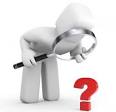 4. Дисперсійний аналіз
Це статистичний метод, який дозволяє  підтвердити чи спростувати гіпотезу про те, що дві вибірки даних відносяться до однієї головної сукупності. 
        Стосовно аналізу діяльності підприємства можна сказати, що дисперсійний аналіз дозволяє визначити, чи до однієї і тієї ж сукупності, а чи до різних відносяться групи спостережень. 
        Дисперсійний аналіз часто використовується разом з методами угруповання. Задача його проведення в цих випадках полягає в оцінці істотності розходжень між групами.
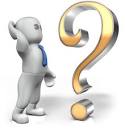 2.2.6. Способи вимірювання впливу чинників на основі детермінованих моделей
Спосіб ланцюгової підстановки
Використовується для розрахунку впливу чинників на всі типи детермінованих моделей: адитивних, мультиплікативних, кратних, змішаних (комбінованих)
Цей спосіб дозволяє визначити вплив окре­мих чинників на зміну розміру результативного показника шляхом поступової заміни базисного розміру кожного факторного показника в об'ємі результативного показ­ника на фактичну зміну в звітному періоді. З цією метою визна­чають ряд умовних розмірів резуль­та­тивного показника,  враховуючи зміну одного, потім двох, трьох і біль­ше чинників, допускаючи, що інші не змінюються.
Порівняння розміру результативного показника до і після зміни рівня того або іншого чинника дозволяє елімінувати вплив усіх чинників, крім одного, і визначити вплив останнього на приріст результативного показника. Порядок застосування цього способу розглядається на наступному прикладі:
Дані для факторного аналізу об'єму товарної продукції
Як уже відомо, об'єм товарної продукції (ТП) залежить від двох основних чинників першого порядку: чисельність робітників (ЧР) і середньорічного виробітку (РВ). Наявна двофакторна мультиплікативна модель:
Алгоритм розрахунку ланцюгової підстановки для цієї моделі:
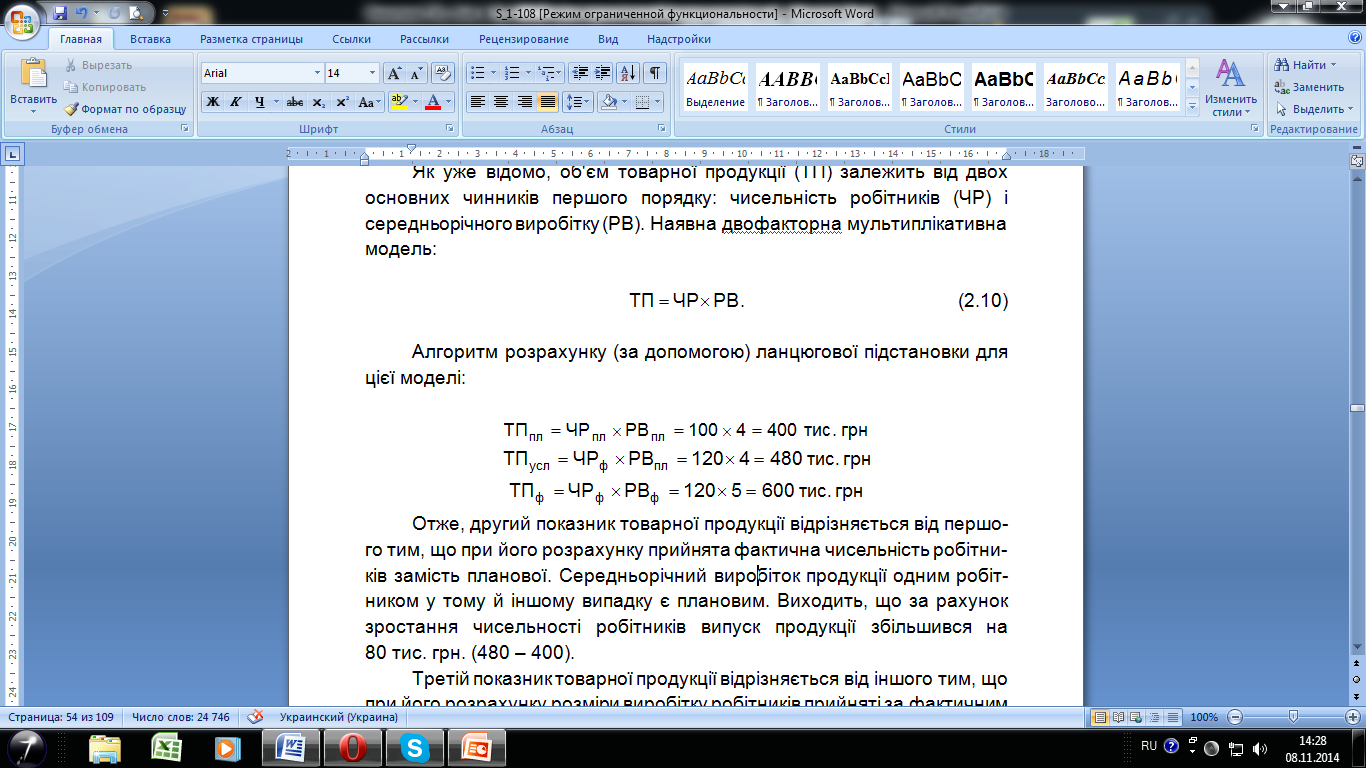 Отже, другий показник товарної продукції відрізняється від першого тим, що при його розрахунку прийнята фактична чисельність робітників замість планової. Середньорічний виробіток продукції одним робітником у тому й іншому випадку є плановим. Виходить, що за рахунок зростання чисельності робітників випуск продукції збільшився на 80 тис. грн. (480 – 400).
Третій показник товарної продукції відрізняється від іншого тим, що при його розрахунку розміри виробітку робітників прийняті за фактичним рівнем замість планового. Кількість же працівників в обох випадках фактична. Звідси за рахунок підвищення продуктивності праці об'єм товарної продукції збільшився на 120 тис. грн (600 – 480).
Таким чином, перевиконання плану за об'ємом товарної продукції виявилося результатом впливу таких чинників:
а) збільшення чисельності робітників 	                 + 80 тис. грн;
б) підвищення рівня продуктивності праці 	 + 120 тис. грн
Разом:	         			                 + 200 тис. грн
Алгебраїчна сума впливу чинників обов'язково має дорівнювати загальному приросту результативного показника:
	
                                 

Відсутність такої рівності свідчить про допущені помилки в розрахунках.
ТПчр + ТПгв = ТПзаг.
Якщо потрібно визначити вплив чотирьох чинників, то в цьому випадку розраховується не один, а три умовних показники, тобто кількість умовних розмірів результативного показника на одиницю менше числа чинників.
Послідовність заміни планових показників фактичними
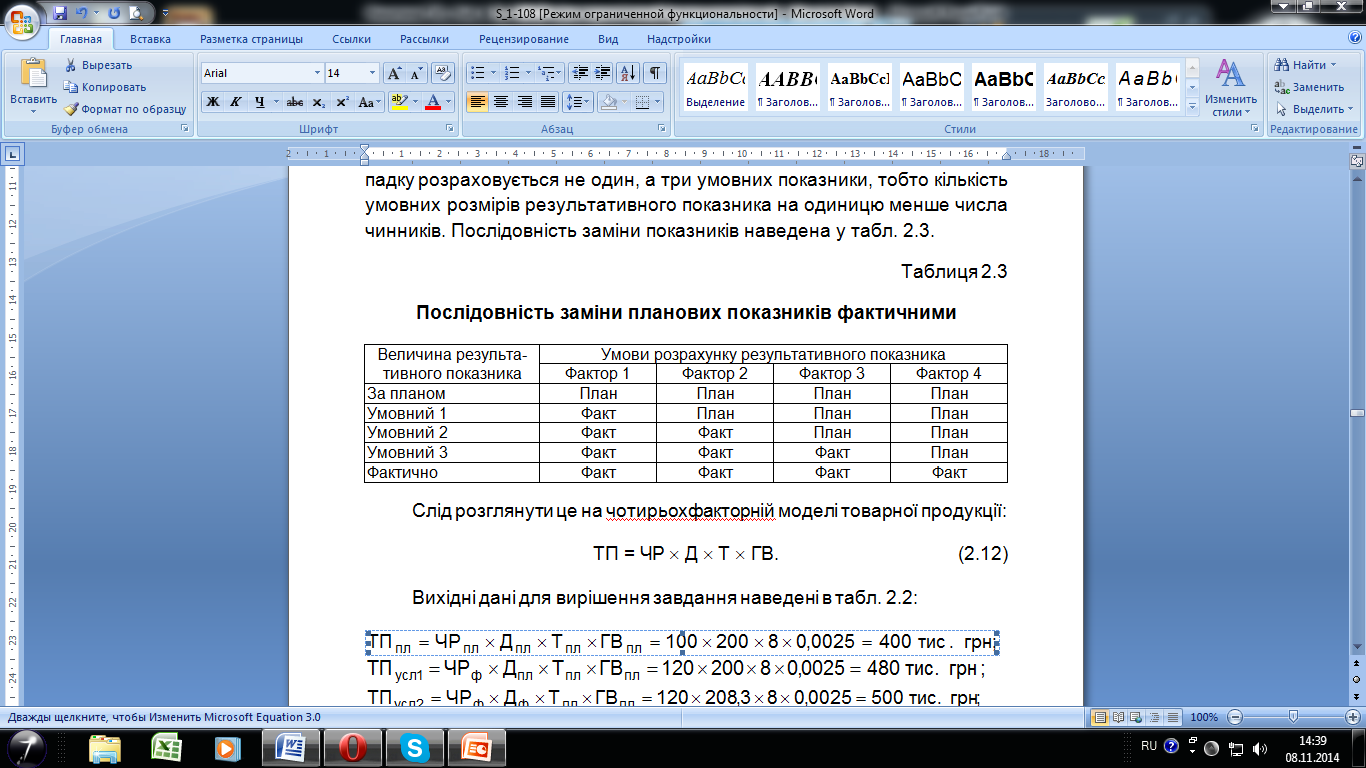 Слід розглянути це на чотирьохфакторній моделі товарної продукції:
                         ТП = ЧР  Д  Т  ГВ
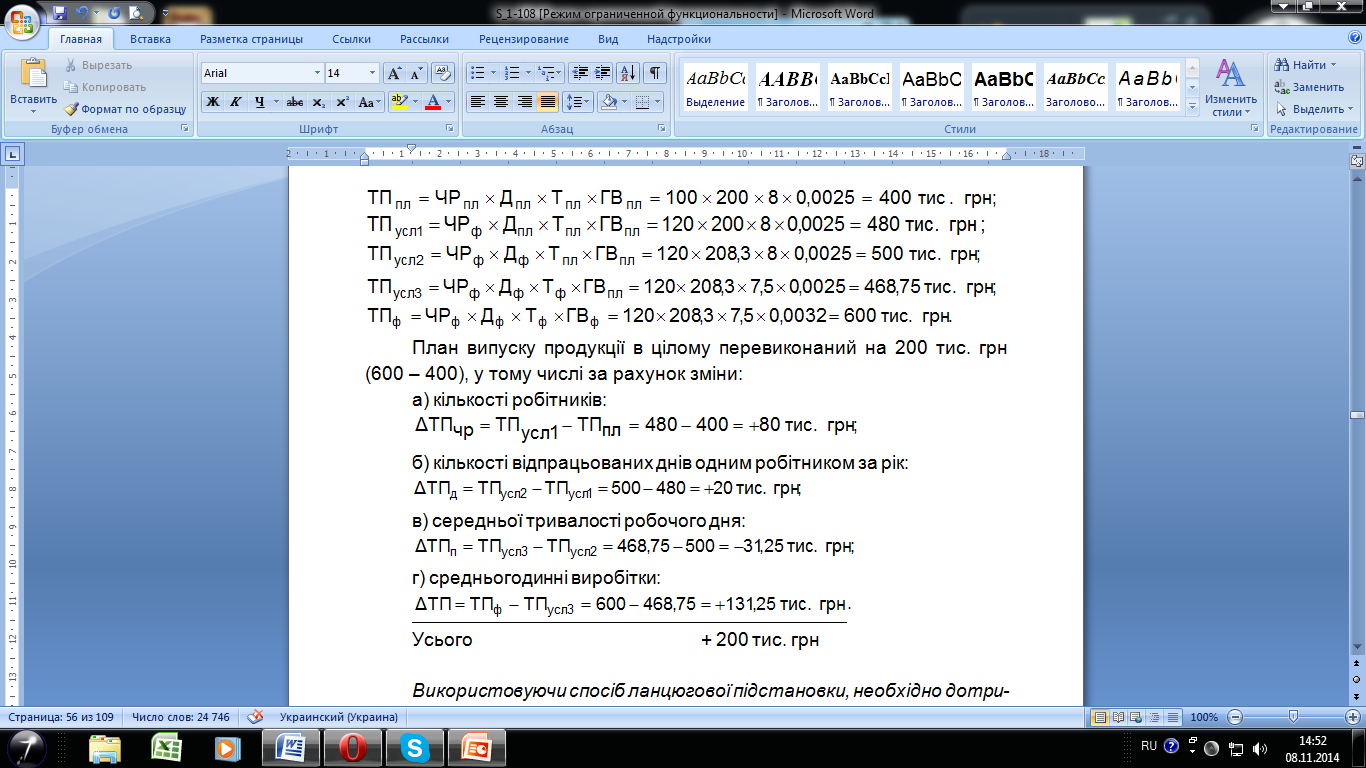 Використовуючи спосіб ланцюгової підстановки, необхідно дотримуватися такої послідовності розрахунків:
потрібно враховувати зміну кількісних

потім – якісних показників.
Якщо ж є декілька кількісних і декілька якісних показників, то спочатку варто змінити розмір чинників першого рівня підпорядкування, а потім більш низького.
У наведеному прикладі об'єм виробництва продукції залежить від чотирьох чинників: кількості робочих, кількості відпрацьованих днів одним  робочим, тривалості робочого дня і середньогодинного виробітку. Кількість робітників стосовно готової продукції – чинник першого рівня, кількість відпрацьованих днів – другого рівня, тривалість робочого дня і средньогодинного виробітку – чинники третього рівня. Це й обумовило послідовність розміщення чинників у моделі і, відповідно, послідовність визначення їхнього впливу.
Спосіб абсолютних різниць
Застосовується для розрахунку впливу чинників приросту результативного показника в детермінованому аналізі, але тільки в мультиплікативних моделях (Y = x1 × x2 × x3  … × xn) і моделях мультиплікативно-адитивного типу: Y = (a – b) c і Y = a (b – c).
При його використанні розмір впливу чинників вираховується множенням абсолютного приросту значення досліджуваного чинника на базовий (плановий) розмір чинників, що знаходяться справа від нього, і на фактичний розмір чинників, розташованих у моделі зліва від нього.
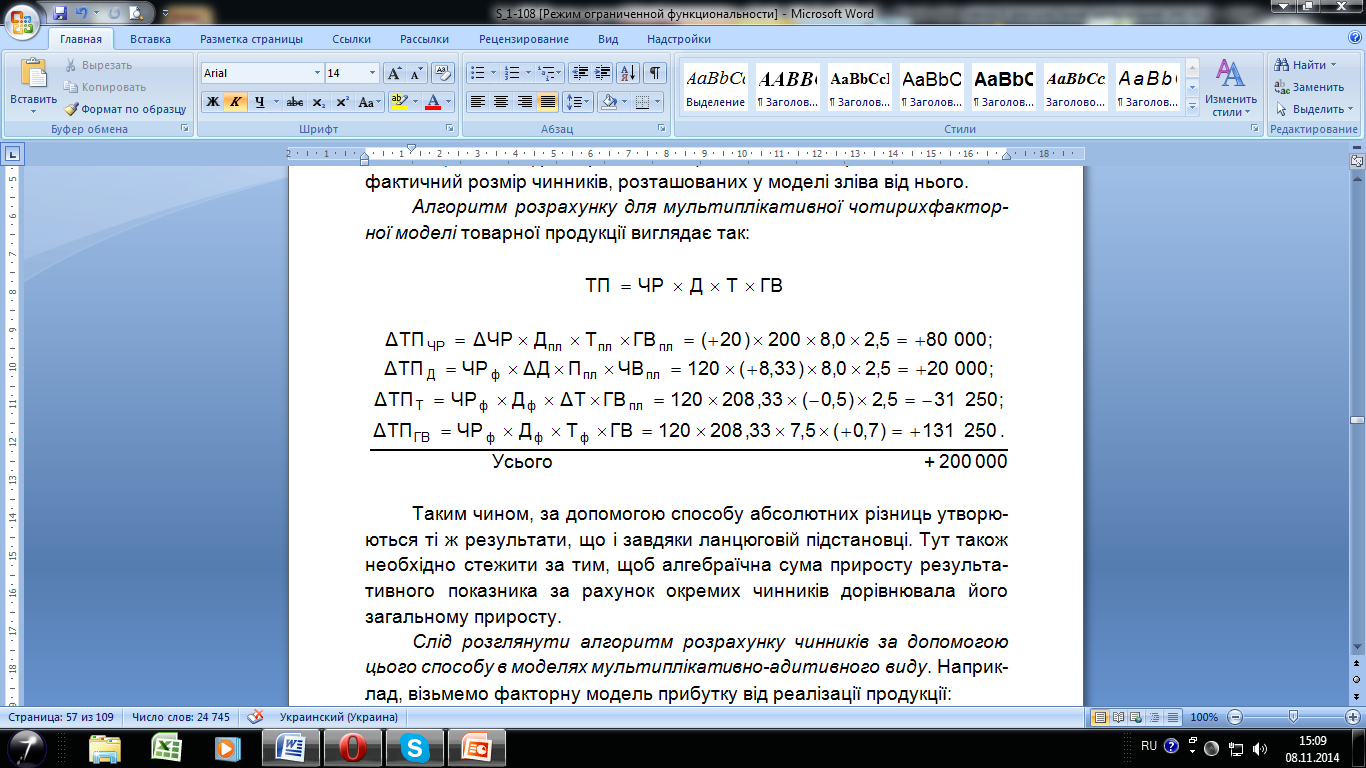 Таким чином, за допомогою способу абсолютних різниць утворюються ті ж результати, що і завдяки ланцюговій підстановці. Тут також необхідно стежити за тим, щоб алгебраїчна сума приросту результативного показника за рахунок окремих чинників дорівнювала його загальному приросту.
Слід розглянути алгоритм розрахунку чинників за допомогою цього способу в моделях мультиплікативно-адитивного виду. Наприклад, візьмемо факторну модель прибутку від реалізації продукції:
	

де П – прибуток від реалізації продукції; 
VРП – об'єм реалізації продукції; 
Ц – ціна одиниці продукції; 
С – собівартість одиниці продукції.
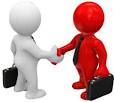 П = VРП (Ц – С),
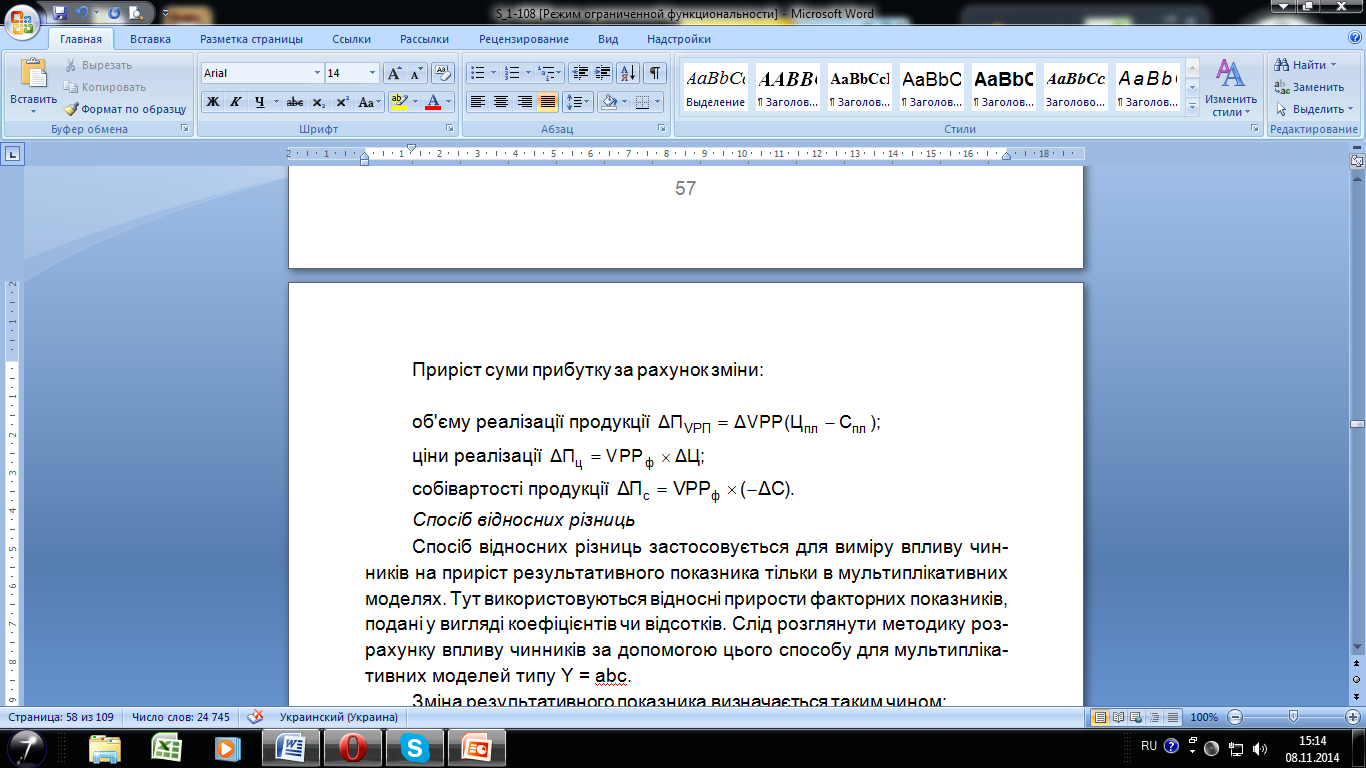 Спосіб відносних різниць
Спосіб відносних різниць застосовується для виміру впливу чинників на приріст результативного показника тільки в мультиплікативних моделях. Тут використовуються відносні прирости факторних показників, подані у вигляді коефіцієнтів чи відсотків. Слід розглянути методику розрахунку впливу чинників за допомогою цього способу для мультиплікативних моделей типу Y = abc.
Зміна результативного показника визначається таким чином:
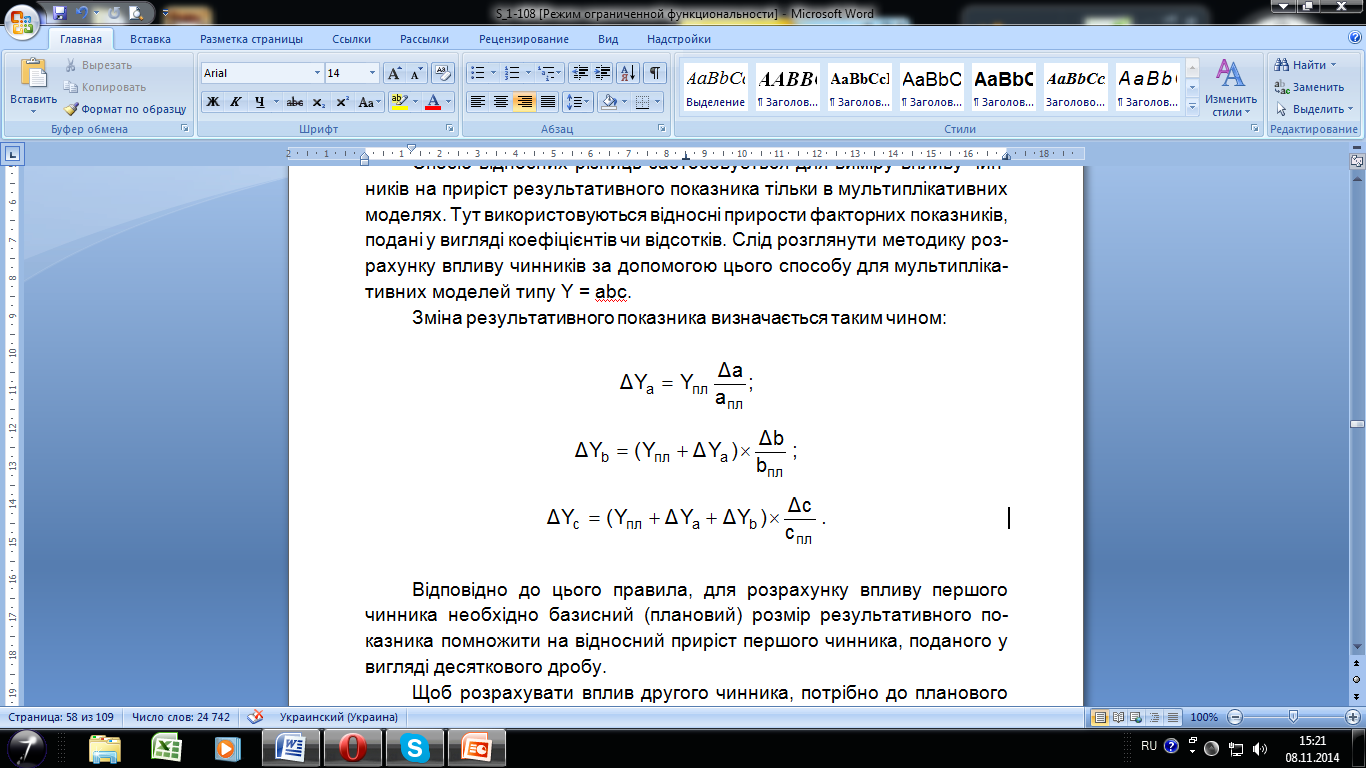 необхідно базисний (плановий) розмір результативного показника помножити на відносний приріст першого чинника, поданого у вигляді десяткового дробу.
Для розрахунку впливу першого чинника
потрібно до планового (базисного) розміру результативного показника додати зміну його за рахунок першого чинника і потім отриману суму помножити на відносний приріст другого чинника.
Щоб розрахувати вплив другого чинника
до планового розміру результативного показника необхідно додати його приріст за рахунок першого і другого чинників і отримані суми помножити на відносний приріст третього чинника
Вплив третього чинника визначається аналогічно
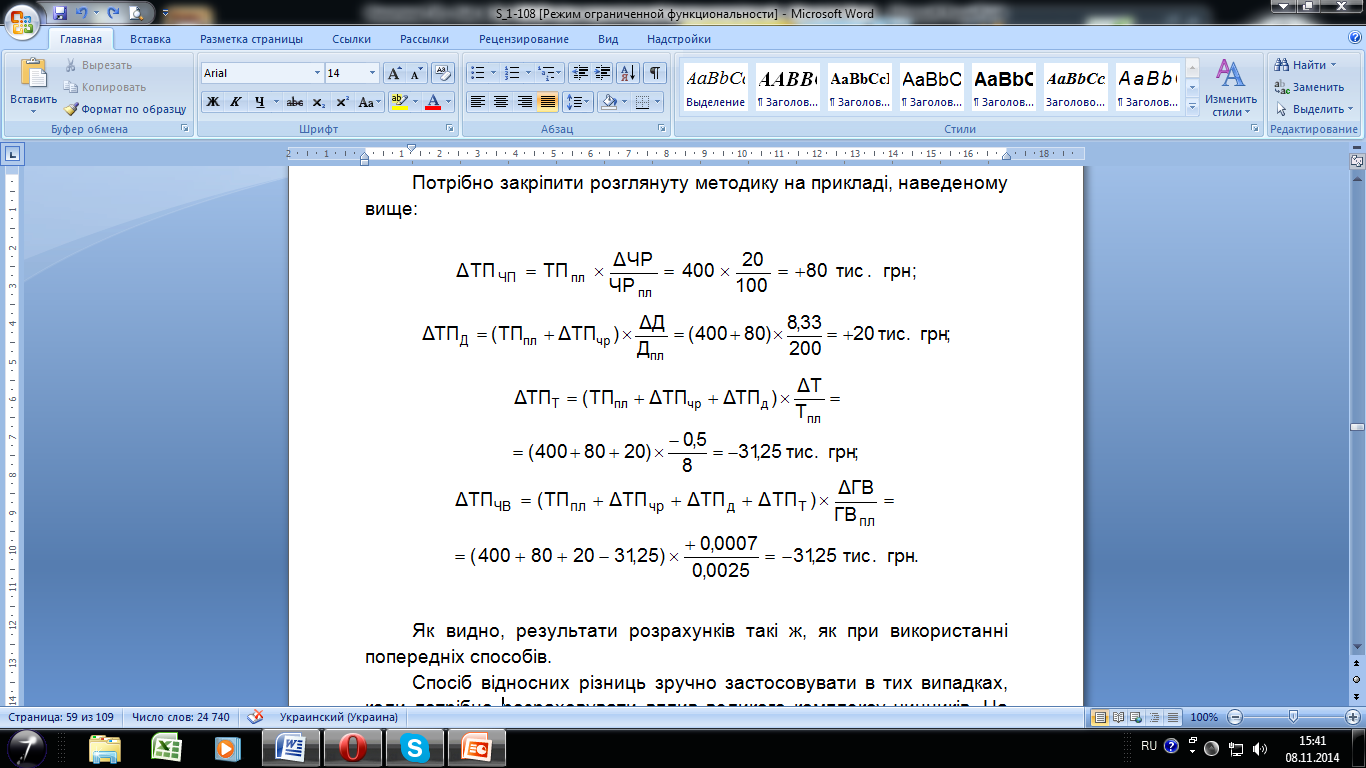 Спосіб пропорційного розподілу і пайової участі
У ряді випадків для визначення розміру впливу чинників на при­ріст результативного показника може бути використаний спосіб пропор­ційного розподілу. Це стосується тих випадків, коли мають справу з адитивними моделями Y = xi і моделями кратно-адитивного типу:
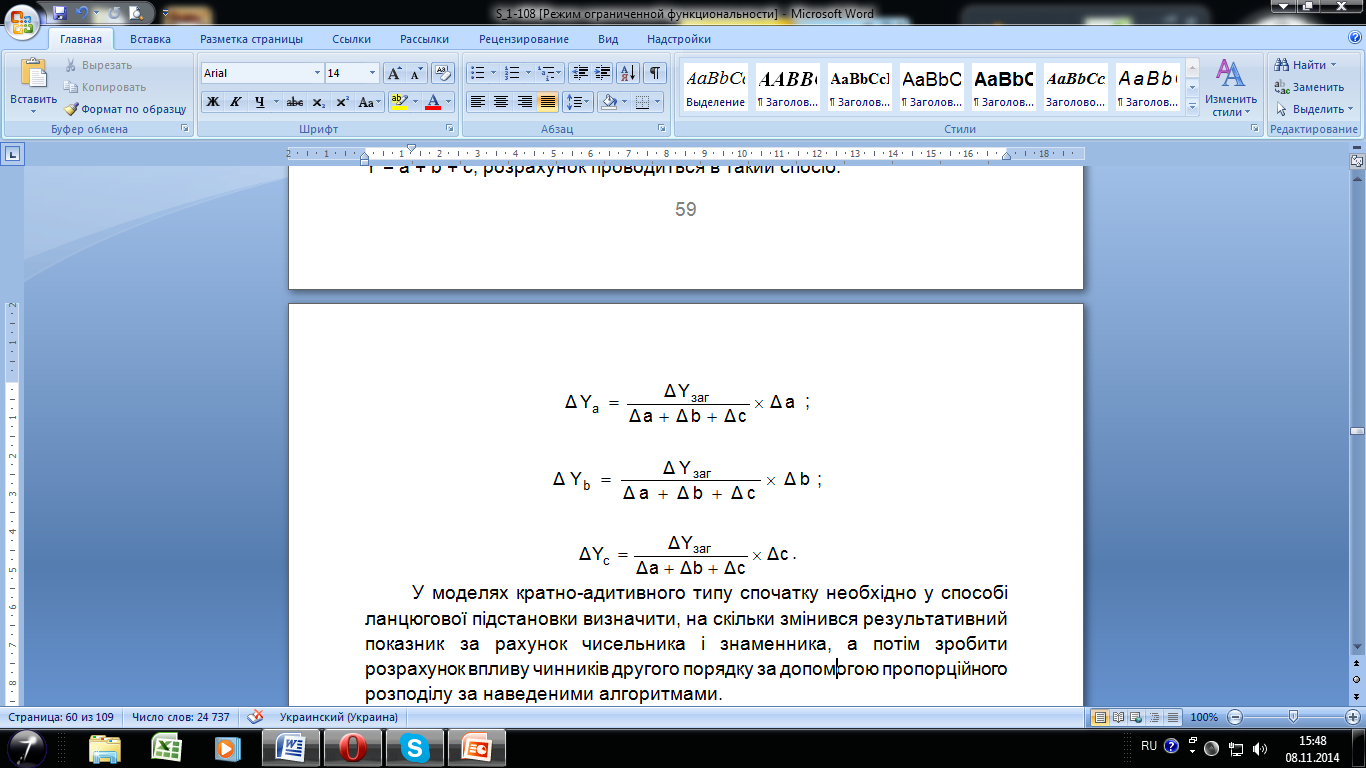 У першому випадку, коли мають однорівневу модель типу Y = a + b + c, розрахунок проводиться в такий спосіб:
У моделях кратно-адитивного типу спочатку необхідно у способі ланцюгової підстановки визначити, на скільки змінився результативний показник за рахунок чисельника і знаменника, а потім зробити розрахунок впливу чинників другого порядку за допомогою пропорційного розподілу за наведеними алгоритмами. 


Наприклад, рівень рентабельності підвищився на 8 % у зв'язку зі збільшенням суми прибутку на 1 000 тис. грн. При цьому прибуток збільшився за рахунок збільшення об'єму продажів на 500 тис. грн, за рахунок зростання цін – на 1 700 тис. грн, а за рахунок зростання собівартості продукції знизився на 1 200 тис. грн. Потрібно визначити, як змінився рівень рентабельності за рахунок кожного чинника:
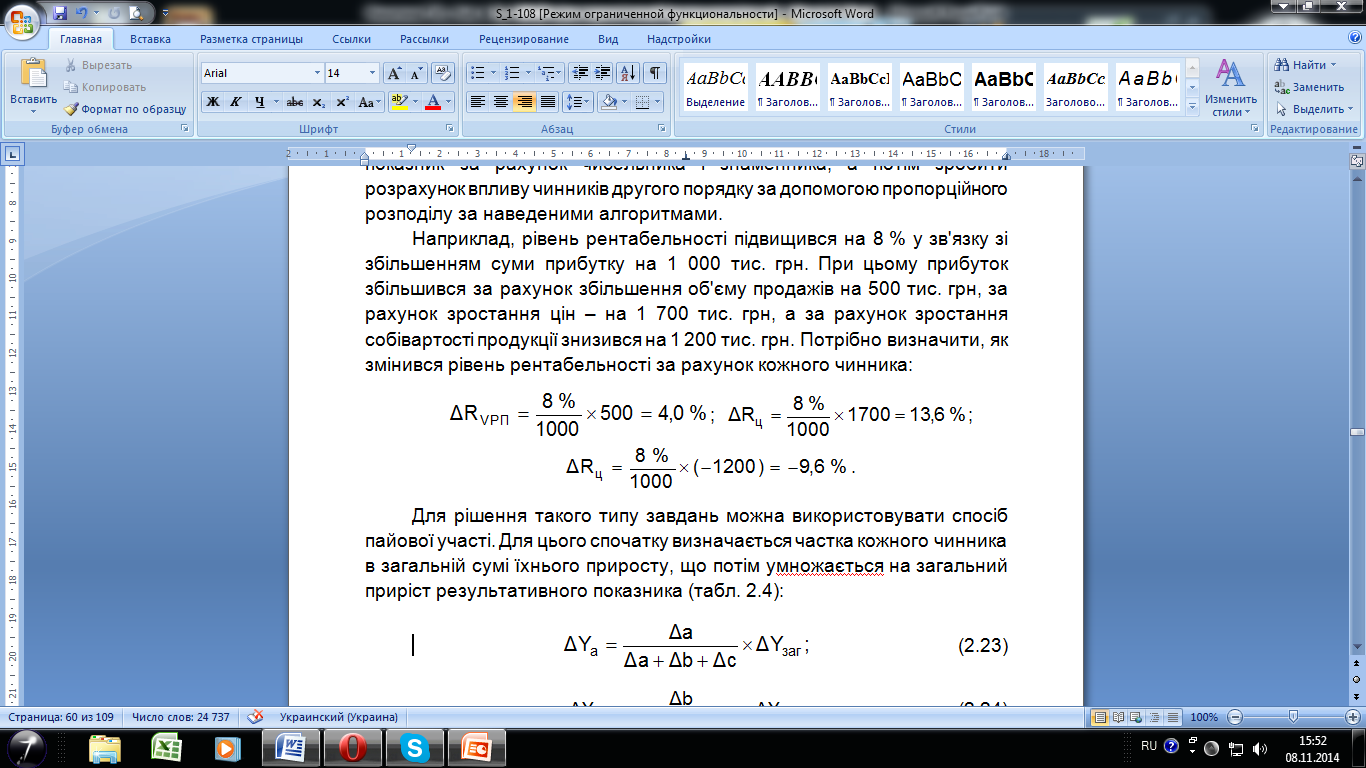 Для рішення такого типу завдань можна використовувати спосіб пайової участі. Для цього спочатку визначається частка кожного чин­ника в загальній сумі їхнього приросту, що потім множиться на загальний приріст результативного показника:
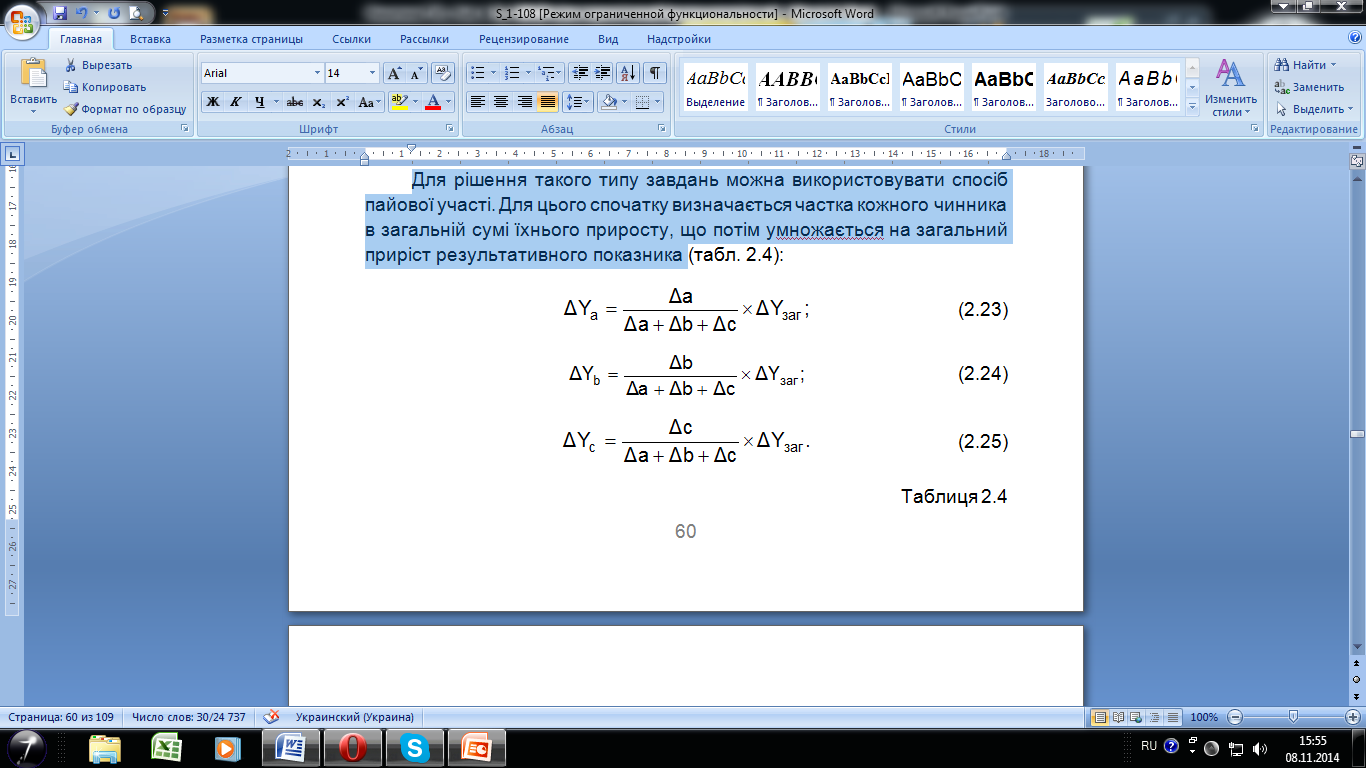 Розрахунок впливу чинників на результативний показник  способом пайової участі
Інтегральний метод
Застосовується метод для вимірювання впливу чинників у мультиплікативних, кратних і кратно-адитивних моделях. Його використання дозволяє одержувати більш точні результати розрахунку впливу чинників порівняно зі способом ланцюгової підстановки, абсолютних і відносних різниць, оскільки додатковий приріст результативного показника від взаємодії чинників приєднується не до останнього чинника, а ділиться нарівно між ними.
Слід розглянути алгоритм розрахунку впливу факторів для різних моделей.
1.
тис. грн
чи
чи
Розрахунок впливу факторів здійснюється в такий спосіб:
                                            ТП = ЧР  РВ
тис.грн;
тис.грн;
2.
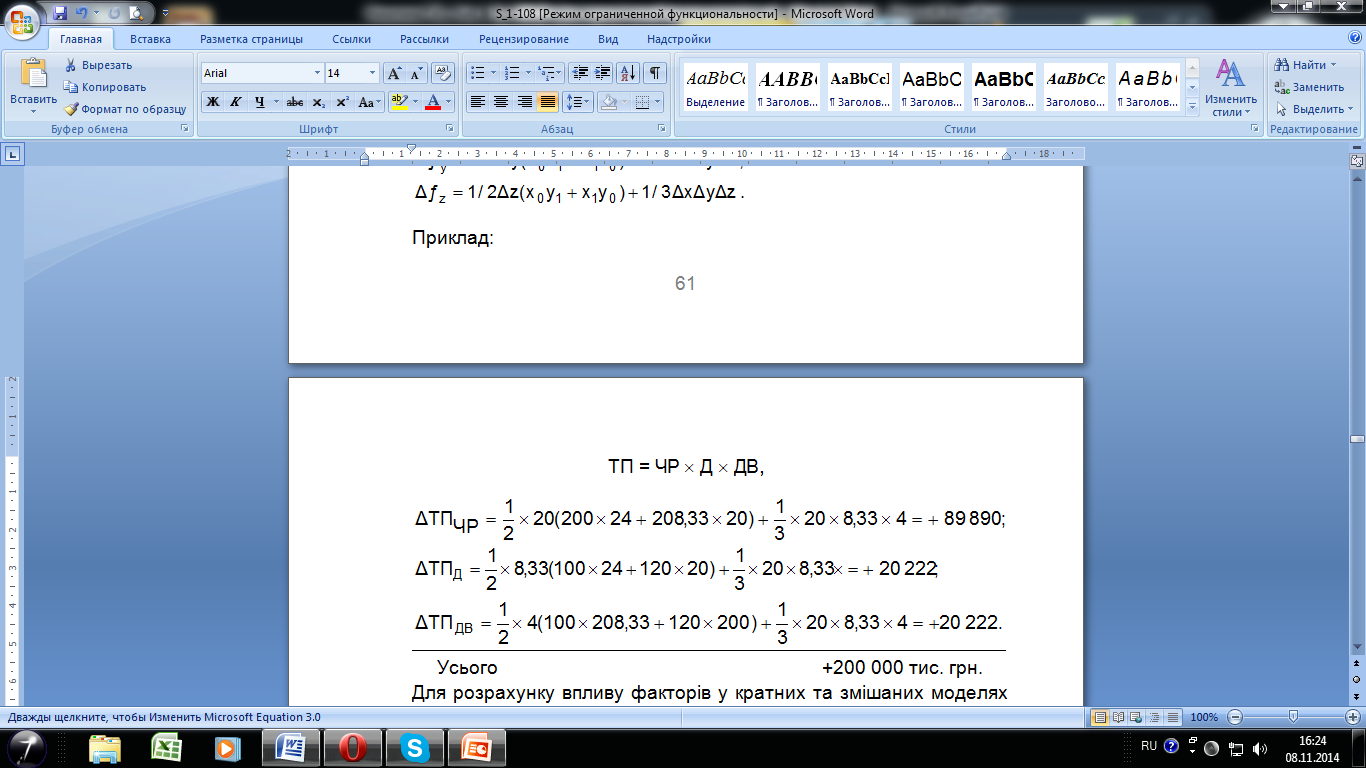 Для розрахунку впливу факторів у кратних та змішаних моделях використовуються такі робочі групи:
Вид факторної моделі:
Наприклад:
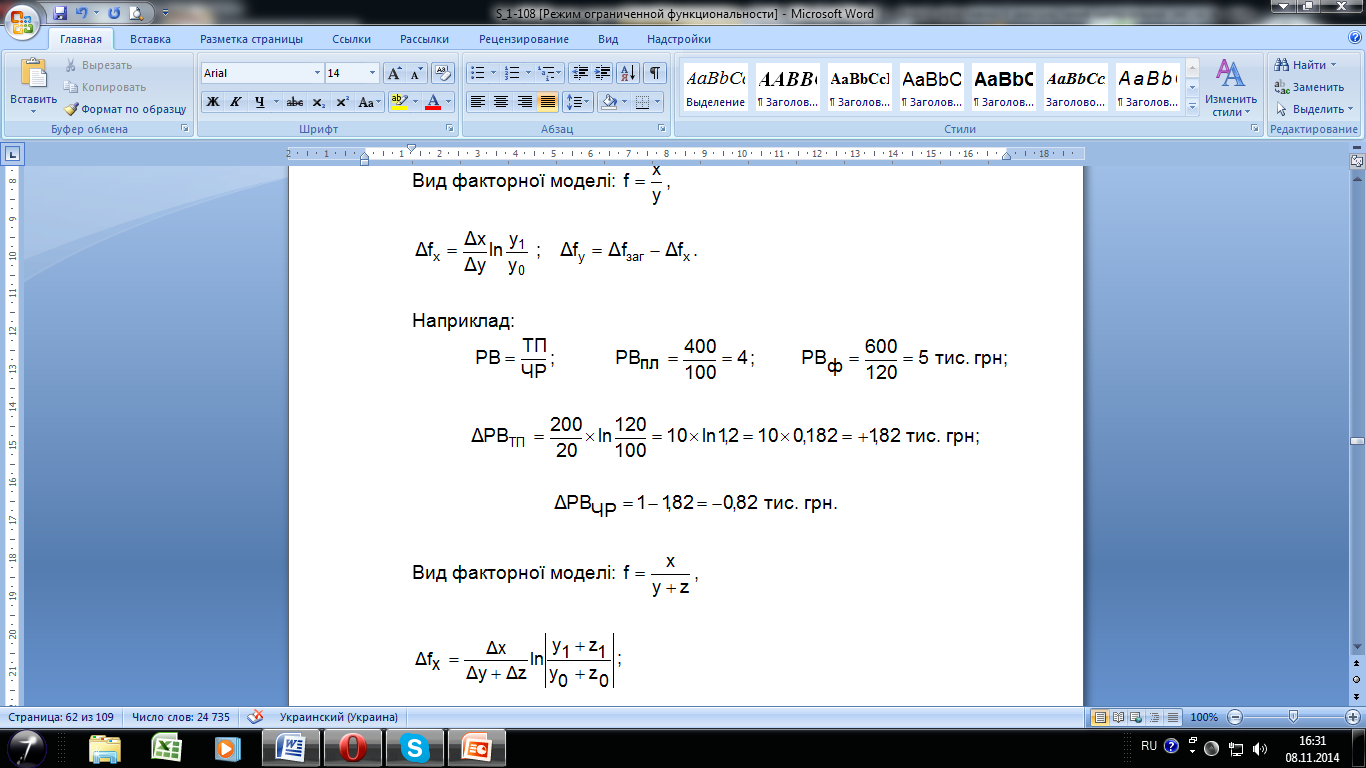 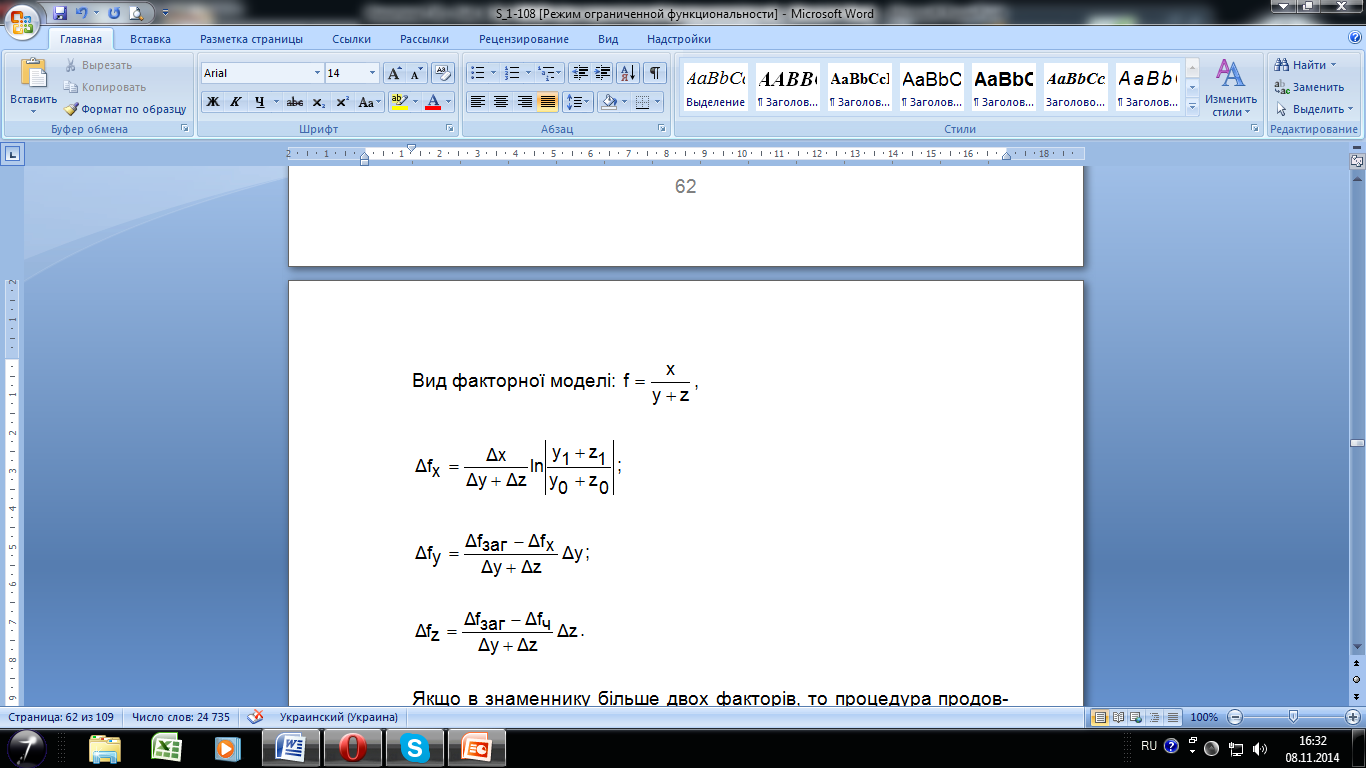 Якщо в знаменнику більше двох факторів, то процедура продовжується.
Таким чином, використання інтегрального методу не вимагає знання всього процесу інтегрування. Достатньо у ці готові робочі формули підставити необхідні числові дані і зробити не дуже складні розрахунки за допомогою калькулятора чи іншої обчислювальної техніки.
Спосіб логарифмування
Спосіб логарифмування застосовується для вимірювання впливу факторів у мультиплікативних моделях. Як і при інтегруванні, тут результат розрахунку також не залежить від місця розташування факторів у моделі. Порівняно з інтегральним методом логарифмування забезпечує більш високу точність розрахунків. 
       Якщо при інтегруванні додатковий приріст від взаємодії факторів розподіляється нарівно між ними, то за допомогою логарифмування результат спільної дії факторів розподіляється про­порційно частці ізольованого впливу кожного фактора на рівень результативного показника. У цьому його перевага, а недолік – в обмеженості сфери застосування.
На відміну від інтегрального методу, під час логарифмування використовується не абсолютний приріст показників, а індекси їхнього зростання (зниження). Припустимо, що результативний показник можна подати у вигляді добутку трьох факторів: f = xyz. 
       Вплив даних факторів визначається в такий спосіб:
З формул випливає, що загальний приріст результативного показника розподіляється за факторами пропорційно відношенню логарифмів факторних індексів до логарифма результативного показника.
Використовуючи дані таблиці з вихідними даними, можна визначити приріст товарної продукції за рахунок чисельності робітників (ЧР), кількості днів, відпрацьованих одним робітником за рік (Д), і середньоденний виробіток (ДВ) за факторною моделлю:
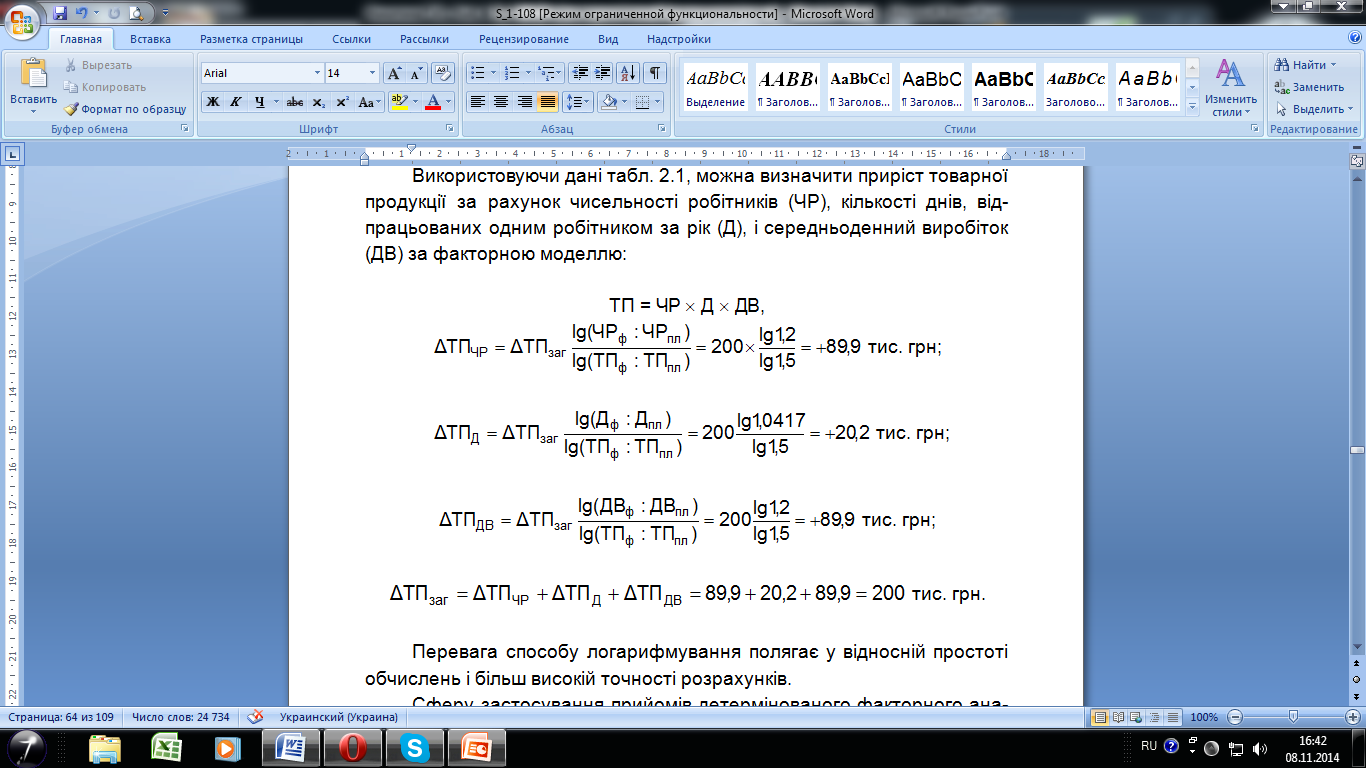 Сферу застосування прийомів детермінованого факторного аналізу в систематизованому вигляді можна подати  матрицею:
Сфера застосування прийомів детермінованого аналізу  в системному вигляді
2.2.7. Використання економіко-математичних методів в аналізі господарської діяльності
Метод кореляційно-регресивного аналізу
Метод кореляційно-регресивного аналізу широко використовується для визначення щільності зв'язку між показниками, що не знаходяться у функціональній залежності. Щільність зв'язку між досліджуваними явищами вимірюється кореляційним відношенням (для криволінійної залежності). Для прямолінійної залежності обчислюється коефіцієнт кореляції.
Однією з розповсюджених аналітичних задач, що розв'язуються з застосуванням кореляційно-регресивного методу, є задача на запуск – випуск. Припустимо, що існують фактичні дані про запуск і випуск промислових виробів
Фактичні дані запуску – випуску промислових виробів, тис. шт.
Потрібно визначити залежність випуску виробів у середньому від їхнього запуску, склавши відповідне рівняння регресії.
Значення x і y визначаються за формулами:
Подальшим обчисленням надається таблична форма, що підвищує їхню наочність
Таблична форма обчислення
Близькість зв'язку між показниками запуску та випуску вимірю­ється коефіцієнтом кореляції, що обчислюється за формулою:
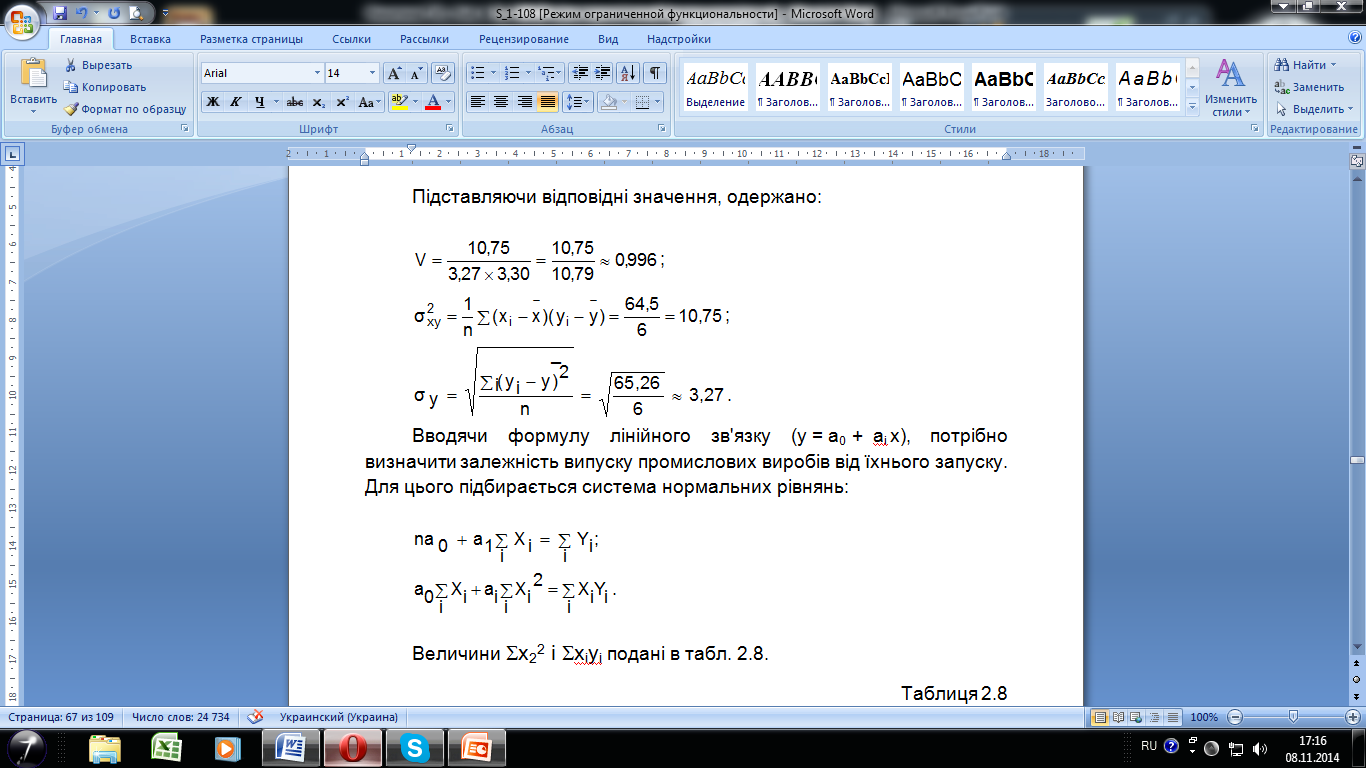 Вводячи формулу лінійного зв'язку (у = a0  +  аi х), потрібно визначити залежність випуску промислових виробів від їхнього запуску. Для цього підбирається система нормальних рівнянь:
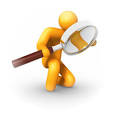 Величини x22 і xiyi подані нижче:
Дані для обчислення
Значення а0 визначається за першим рівнянням:
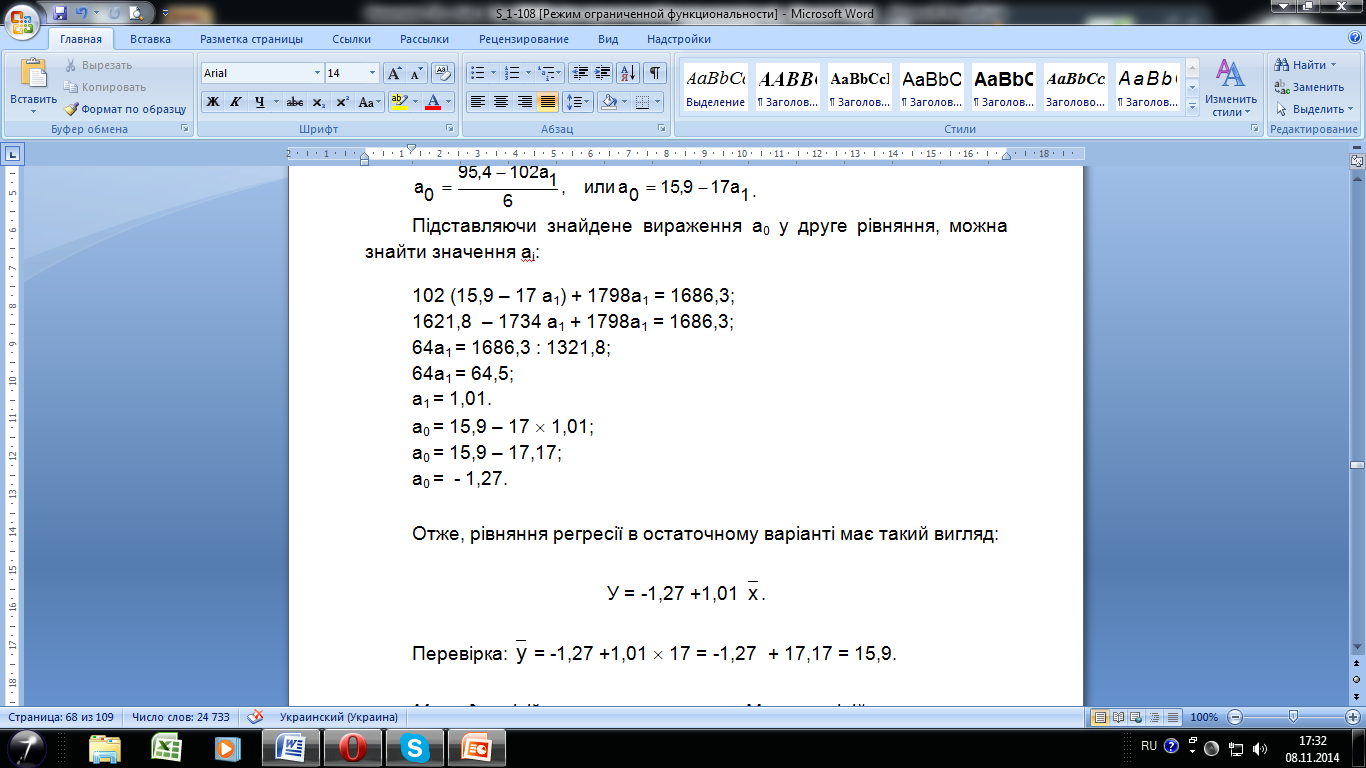 Методи лінійного програмування
Методи лінійного програмування застосовуються для розв'язання багатьох екстремальних задач, з якими досить часто приходиться мати справу в економіці. Вирішення таких задач зводиться до знаходження крайніх значень (максимуму і мінімуму) деяких функцій змінних величин.
Лінійне програмування засноване на рішенні системи лінійних рівнянь (з перетворенням у рівняння і нерівності), коли залежність між досліджуваними явищами суворо функціональна. Для нього характерні математичне вираження змінних величин, певний порядок, послідовність розрахунків (алгоритм), логічний аналіз. Застосовувати його можна тільки в тих випадках, коли досліджувані змінні величини і фактори мають математичну визначеність і кількісну обмеженість, коли в результаті відомої послідовності розрахунків відбувається взаємозамінність факторів, коли логіка в розрахунках, математична логіка сполучаються з логічно обґрунтованим розумінням сутності досліджуваного явища.
За допомогою цього методу
обчислюється оптимальна загальна продуктивність машин, агрегатів, поточних ліній (при заданому асортименті продукції й інших заданих величинах)
в промисловому виробництві
розв'язується задача раціонального розкрою матеріалів (з оптимальним виходом заготівель)
використовується для визначення мінімальної вар­тості кормових раціонів при заданій кількості кормів (за видами і живильними речо­винами, що містяться в них)
у сільському господарстві
Задача про суміші може знайти застосування й у ливарному виробництві (склад металургійної шихти). Цим же методом вирішується транспортна задача, задача раціонального прикріплення підприємств-споживачів до підприємств-виробників.
Як приклад можна розглянути розв'язання задачі раціональності використання часу роботи виробничого устаткування
Відповідно до оперативного плану ділянка шліфування за перший тиждень грудня випустила 500 кілець для підшипників типу А, 300 кілець для підшипників типу Б і 450 кілець для підшипників типу В. Усі кільця шліфувалися на двох взаємозамінних верстатах різної продуктивності. Машинний час кожного верстата складає 5 000 хв. Трудомісткість операцій (у хвилинах на одне кільце) при виготовленні різних кілець характеризується такими даними:
Трудомісткість операцій при виготовленні кілець
Для складання математичної моделі даної задачі вводяться такі умовні позначки:
х1, х2, х3, – відповідно кількість кілець для підшипників типів А, Б, В, вироблених на верстаті I;
х4, х5, х6, – відповідно кількість кілець для підшипників типів А, Б, В, вироблених на верстаті ІІ.
Лінійна форма, що відображає критерій оптимальності, буде мати такий вигляд:
min (x) = 4x1 + 10x2 + 10x3 + 6x4 + 8x5 + 20x6
при обмеженнях:
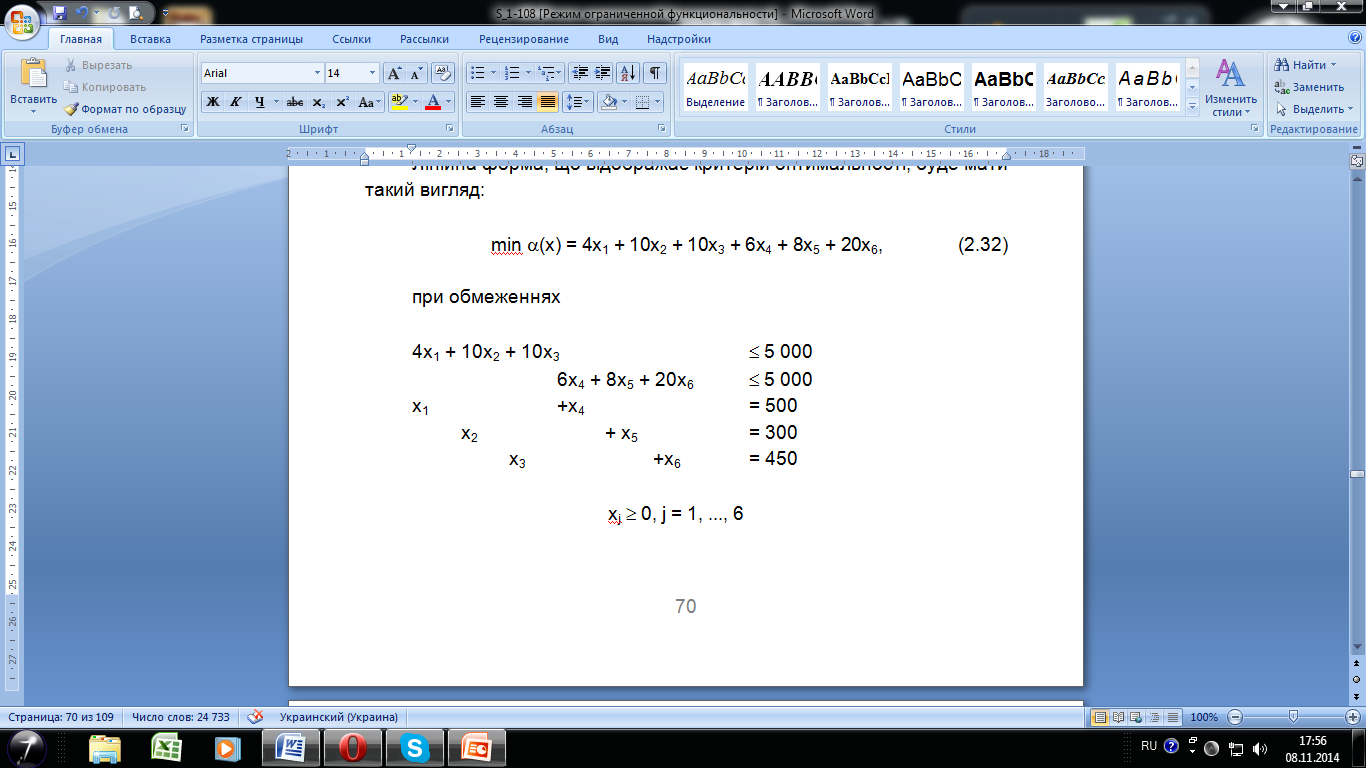 Можна змінити умову задачі введенням додаткових (допоміжних) і фіктивних перемінних. Слід записати так:
min (x) = 4x1 + 10x2 + 10x3 + 6x4 + 8x5 + 20x6 + Mx9 + Mx10 + Mx11.
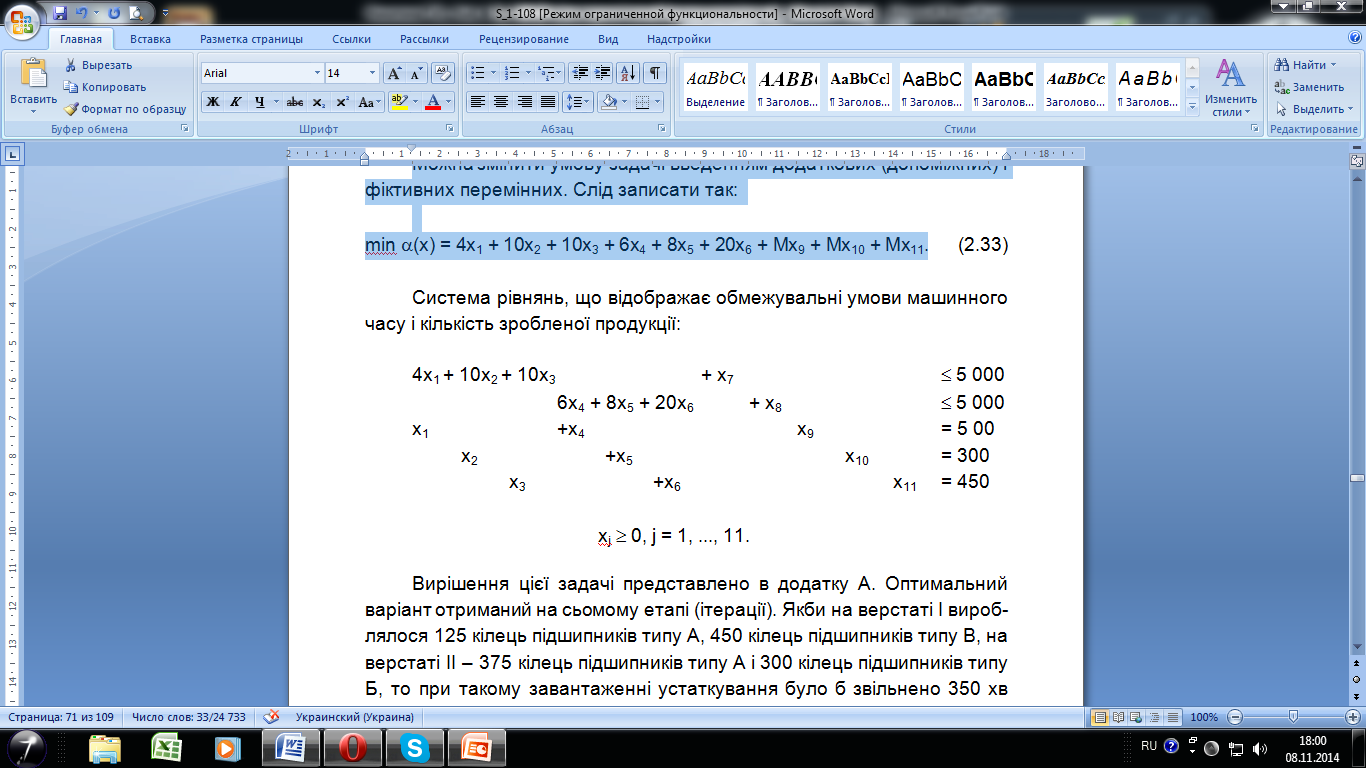 Якби на верстаті I вироблялося 125 кілець підшипників типу А, 450 кілець підшипників типу В, на верстаті II – 375 кілець підшипників типу А і 300 кілець підшипників типу Б, то при такому завантаженні устаткування було б звільнено 350 хв машинного часу верстата ІІ. Загальні витрати часу за оптимальним варіантом склали б 9 650 хв, тоді як фактично витрачені 10 000 хв машинного часу .
Типовою задачею, яка розв'язується за допомогою лінійного програмування, є транспортна задача. Її зміст полягає в мінімізації вантажообігу при доставці товарів широкого вжитку від виробника до споживача, з оптових складів і баз у роздрібні торгові підприємства. Вона вирішується симплекс-методом або розподільним методом.
Математична теорія масового обслуговування
Теорія масового обслуговування вперше застосовувалася в телефонії, а потім і в інших областях господарської діяльності. Наприклад, слід вибрати такий оптимальний варіант організації торгового обслуговування населення, при якому час обслуговування буде мінімальним, якість – високою, не буде зайвих народногосподарських витрат. Математичний апарат теорії масового обслуговування полегшує розв'язання цієї задачі.
Теорія масового обслуговування
з неявними втратами
з явними втратами
Систему масового обслуговування з неявними втратами (правило черг) можна показати на прикладі обслуговування робітників необхідним інструментом (з відокремлених комор промислового підприємства). 
Припустимо, що в інструментальній коморі працюють два комірники.          Потрібно визначити, якою мірою вони вчасно забезпечують заявки на обслуговування, що надходять від робітників; чи не обходяться простої робітників у черзі за інструментом дорожче, ніж додаткове утримання ще одного чи двох комірників?
Для вирішення даної задачі необхідні, насамперед, хронометражні виміри про потік вимог щодо обслуговування в одиницю часу. Якщо хронометраж здійснювався протягом 10 днів кожні 15 хв за зміну (крім початку і кінця робочого дня), то за цей відрізок часу було зроблено 300 спостережень (30 спостережень, помножене на 10). Час спостережень (Т) складе 4 500 хв. Причому таких проміжків, коли на склад ніхто не приходив чи приходив тільки один робітник, не спостерігалося, прихід двох робітників відзначався один раз, трьох – три рази і т. д.
Розрахунок повної кількості приходів робітників у комору
Частота приходу двох робітників при 300 спостереженнях дорівнює 0,33  (1 / 300  100), трьох – 1  (3 / 300  100).
Для визначення середньої кількості приходів в одиницю часу () обчислюється повна кількість приходів (N) як сума добутків кількості приходів (кількості робітників, що прийшли в комору) на кількість приходів, що спостерігається.
Таким чином, середня кількість вимог на обслуговування, тобто середня кількість приходів в одиницю часу (), складе
Щоб визначити розподіл імовірностей для тривалості обслуго­ву­вання при припущенні, що закон розподілу експонентний, слід обчислити середню тривалість одного обслуговування (Тобсл) (вона дорівнює 1,6 хв).
Після цього можна встановити інтенсивність обслуговування (µ).
У випадку, коли  < , збільшення черги не виникає, тому що задоволення вимог відбувається не раніше їхнього надходження. У даному прикладі  > , (0,903 > 0,625) у коморі утвориться черга.
Точно визначити величину черги як випадкову не можна. Можна обчислити ймовірність того, що в момент часу (t) черга буде характеризуватися числом вимог Рn (t):
де Рn (t) – імовірність відсутності черги
У тих випадках, коли   1, імовірність відсутності черги (0) звичайно береться з графіків (у даному прикладі  = 1,445). 
Для побудови таких графіків слід скористатися таблицею значень Р0 для різних значень  і n (n – кількість комірників в інструментальній коморі).
Значення Р0
Потрібно визначити середній час чекання (Tс), що складається із середнього часу очікування обслуговування в черзі (Точ) і середнього часу обслуговування (Тобсл):
Тс = Точ + Тобсл.
У тому випадку, коли в системі працює n комірників, середній час чекання в черзі визначиться за формулою:
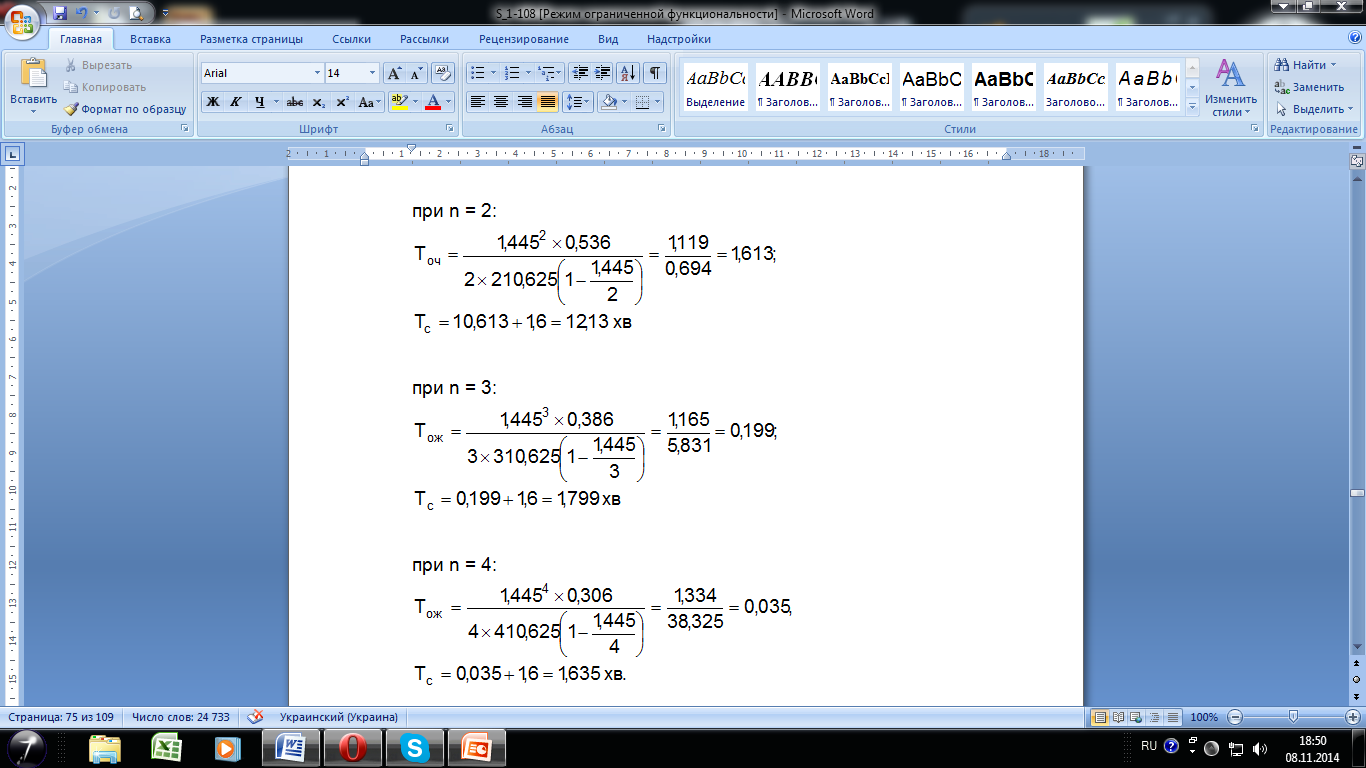 Припустимо, що у робітника витрати від простоїв складають 5, а утримання комірника – 4 грош. од. за одиницю часу. За період часу Т у систему надходить T заявок, тобто 1,445 T заявок.
Витрати внаслідок простою робітників при різному числі комір­ників, витрати на заробітну плату комірників, а також сумарні витрати і втрати наведені  нижче:
Витрати внаслідок простою робітників при різному числі комірників, витрати на заробітну плату комірників, також сумарні витрати і втрати
З таблиці випливає, що економічно вигідніше в інструментальній коморі мати трьох комірників, оскільки сумарні витрати і втрати будуть найменшими (min 24,998T).
Порядок обчислення показника якості обслуговування з явними втратами показаний на прикладі для умов найпростішого потоку вимог.
Стіл замовлень при великому універсамі обладнаний чотирма телефонами. Середнє число викликів протягом години складає 96, середній час, витрачений на прийом одного замовлення – 2 хв. Потрібно визначити, наскільки завантажені приймальники замовлень, яка ймовірність відмови в обслуговуванні.
Ступінь завантаженості приймальників визначається за формулою
За умовами прикладу n = 4 (4 телефони, 4 приймальника замов­лень),  = 96 (число викликів протягом години); середній час, витра­чений на прийом одного замовлення, складає 2 хв, чи 2 / 60 = 1 / 30 одиниці часу; значення параметра  = 1 : 1 / 30 = 30, отже, / = 96 / 30 = 3,2. Рівень імовірностей Р0, Р1, Р2, Р3 наведені в табл. 2.11. Значення членів другого стовпця знайдено за формулою
Помножуючи кожне зі значень Pk на Р0 = 0,0522, одержується величина Рk. Потім, помножуючи значення членів третього стовпця на значення членів першого стовпця (на 0), другого (на 1) тощо і підсумовуючи їх, одержується математичне очікування кількості зайнятих приймальників. Отже, кожен приймальник замовлень буде зайнятий у середньому 0,62 робочих/днів (2,4693/4). Потрібно відповісти на друге питання: яка ймовірність відмовлення в обслу­говуванні? Для цього потрібно знайти ймовірність того, що всі приймальники будуть зайняті в момент звертання клієнта:
Величини ймовірності
Підставляючи значення  /  = 3,2, n = 4, слід знайти значення Рп:
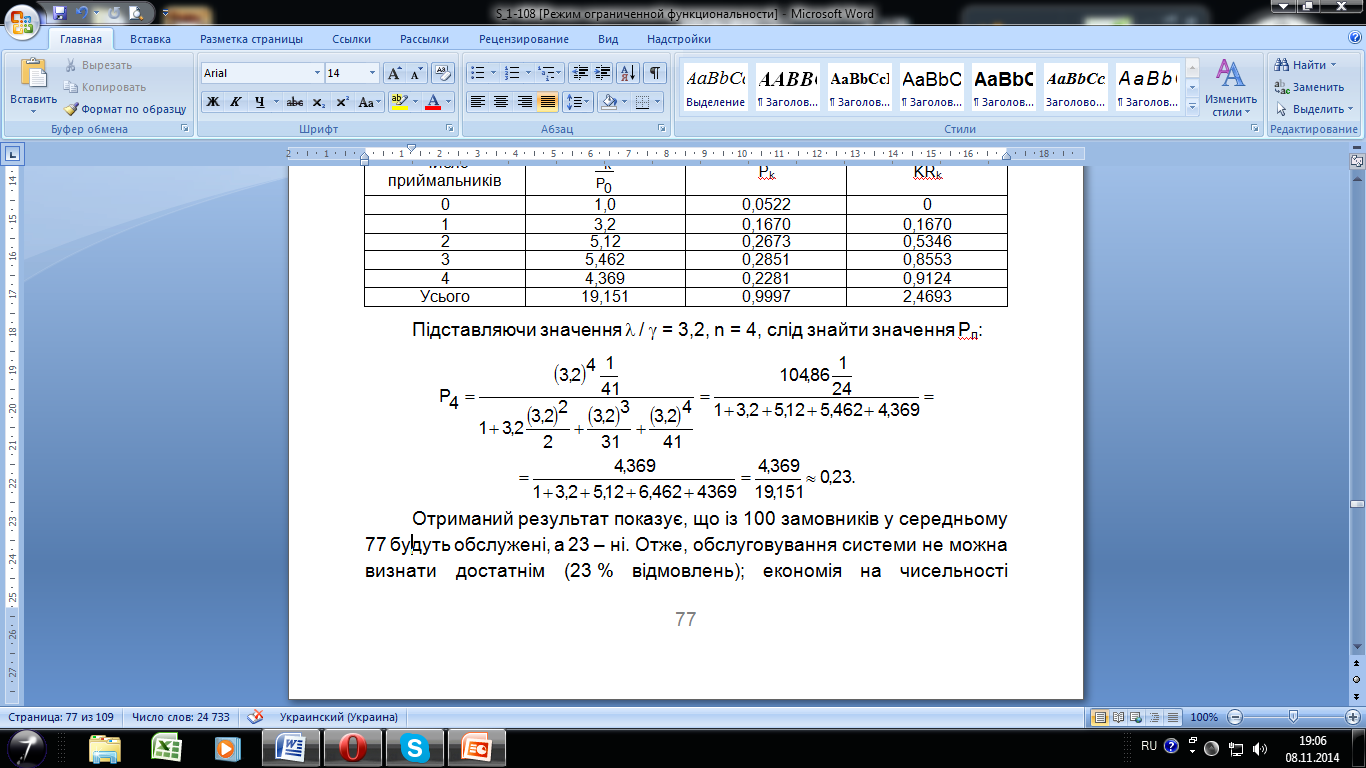 Отриманий результат показує, що із 100 замовників у середньому 77 будуть обслужені, а 23 – ні. Отже, обслуговування системи не можна визнати достатнім (23 % відмовлень); економія на чисельності обслуговуючого апарату негативно впливає на якість обслуговування населення. Число приймальників відділу замовлень доцільно збільшити до п'яти, тоді математичне чекання числа необслугованих заявок складе лише 0,13. Іншими словами, із 100 замовників буде обслуговано 87, а 13 одержать відмовлення. Таким чином, збільшення кількості приймальників на одну особу підвищить якість обслуговування з 77 до 87 %.
Сітковий графік
Сітковий графік дозволяє виділити з усього комплексу робіт найбільш важливі, ті, що знаходяться на критичному шляху, і зосередити на них основні ресурси організацій, установлювати взаємозв'язок між різними спеціалізованими організаціями і координувати їхню роботу. 
Роботи, що лежать на критичному шляху, вимагають найбільш тривалого чекання надходження чергової події. На стадії оперативного аналізу й управління сітковий графік дає можливість здійснювати поточний контроль за ходом виконання робот, вчасно вживати заходів щодо усунення можливих затримок у роботі.
Розробка сіткового графіка, наприклад, в будівництві здійснюється за наявності
норм тривалості будівництва і терміну запровадження в дію об'єкта, комплексу об'єктів
типових технологічних карт, що впливають на норми витрат праці, матеріалів і роботи машин
проекту організації будівництва і впровадження робіт
проектно-кошторисної документації
Крім того, при складанні графіка використовуються досвід виконання окремих робіт, а також дані про виробничу базу будівельних і монтажних організацій.
На основі всіх цих даних складається таблиця робіт і ресурсів, де в технологічній послідовності провадження робіт вказуються:
їхня характеристика
обсяг
трудомісткість у людино-днях
виконавець (організація і бригада)
чисельність робітників 
змінність
потреба в механізмах і матеріалах 
джерела їхнього надходження
загальна тривалість виконання роботи в днях 
попереднє завдання, після закінчення якого можна починати дану роботу
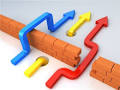 Виходячи з показників такої таб­лиці, готують сітковий графік, що може мати різний ступінь деталізації залежно від прийнятої схеми провадження робіт і рівня керівництва; крім загального графіка, виконавці розробляють графік, виконаних ними робіт.
Основні елементи сіткового графіка
подія
робота
чекання
залежність
Основним матеріалом сіткового планування, використаного при аналізі, є інформація про хід робіт із графіка, що звичайно складається не рідше одного разу в декаду. Оптимізація  сіткових графіків здійснюється на стадії планування за допомогою скорочення критичного шляху, тобто мінімізації термінів виконання будівельних робіт при заданих рівнях ресурсів, мінімізації рівня споживання матеріальних, трудових і фінансових ресурсів при фіксованих термінах виконання будівельних робіт. Вирішення оптимізуючих задач істотно полегшується за наявності пакетів прикладних програм (ППП), пристосованих до складання оптимальних сіткових графіків на комп'ютері.
Графо-математичний метод "дерево рішень"
Шляхом попередньої оцінки потреб, попереднього аналізу можливих організаційних, технічних чи технологічних умов намічаються всі передбачувані варіанти вирішення даної задачі. Спочатку розробляються укрупнені варіанти. Потім у міру введення додаткових умов кожен із них розподіляється на ряд варіантів. Графічне зображення цих варіантів дозволяє виключити менш вигідні та обрати найбільш прийнятний.
Контрольні запитання
1. Що становить метод аналізу зовнішньоекономічної діяльності? 
2. Які ви знаєте прийоми  аналізу зовнішньоекономічної діяльності?
3. З чого складається сутність ланцюгових підстановок?
4. Які особливості прийому порівнянь і методу балансових ув'язувань?